Unit 1
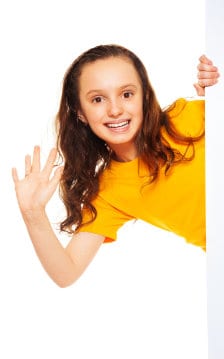 Are you here on vacation?
MS. Nora Khalid
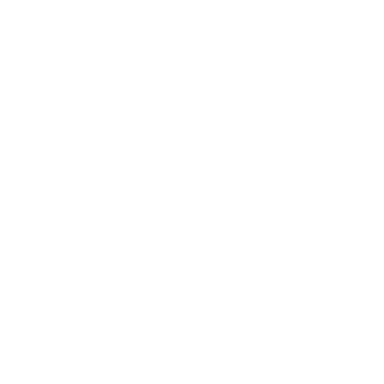 Unit: 1
1- listen and discuss
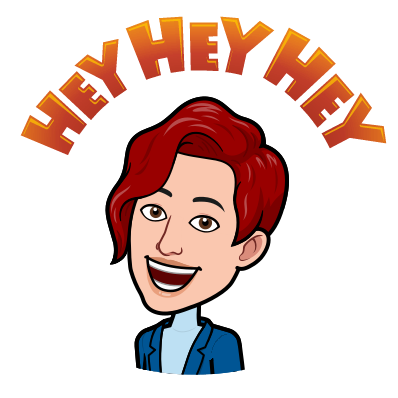 Hello, I’m Nora. 
N-O-R-A
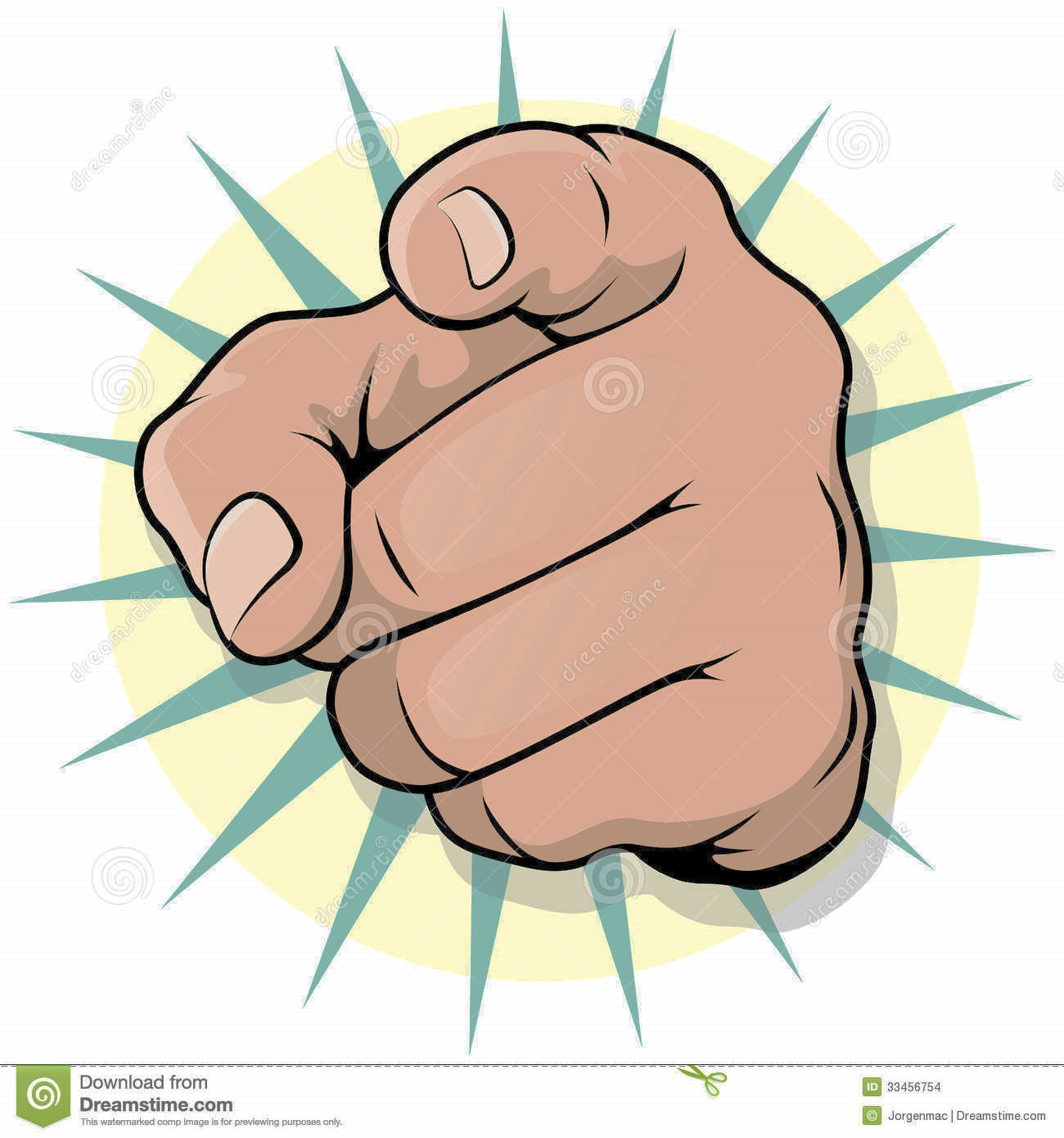 Introduce yourself!
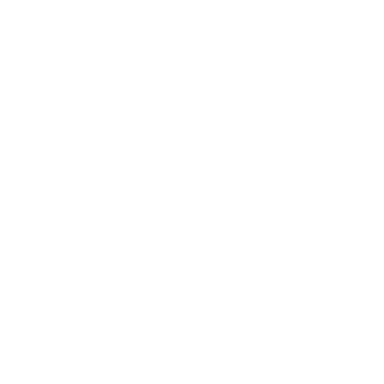 Unit: 1
1- listen and discuss
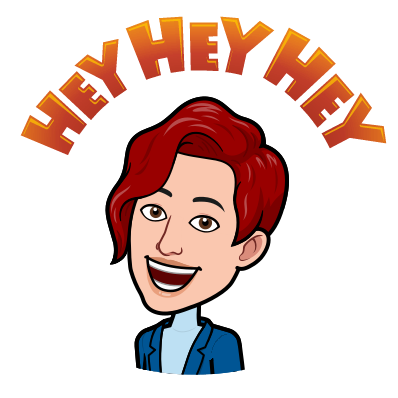 My last name is Alotaibi
A-L-O-T-A-I-B-I
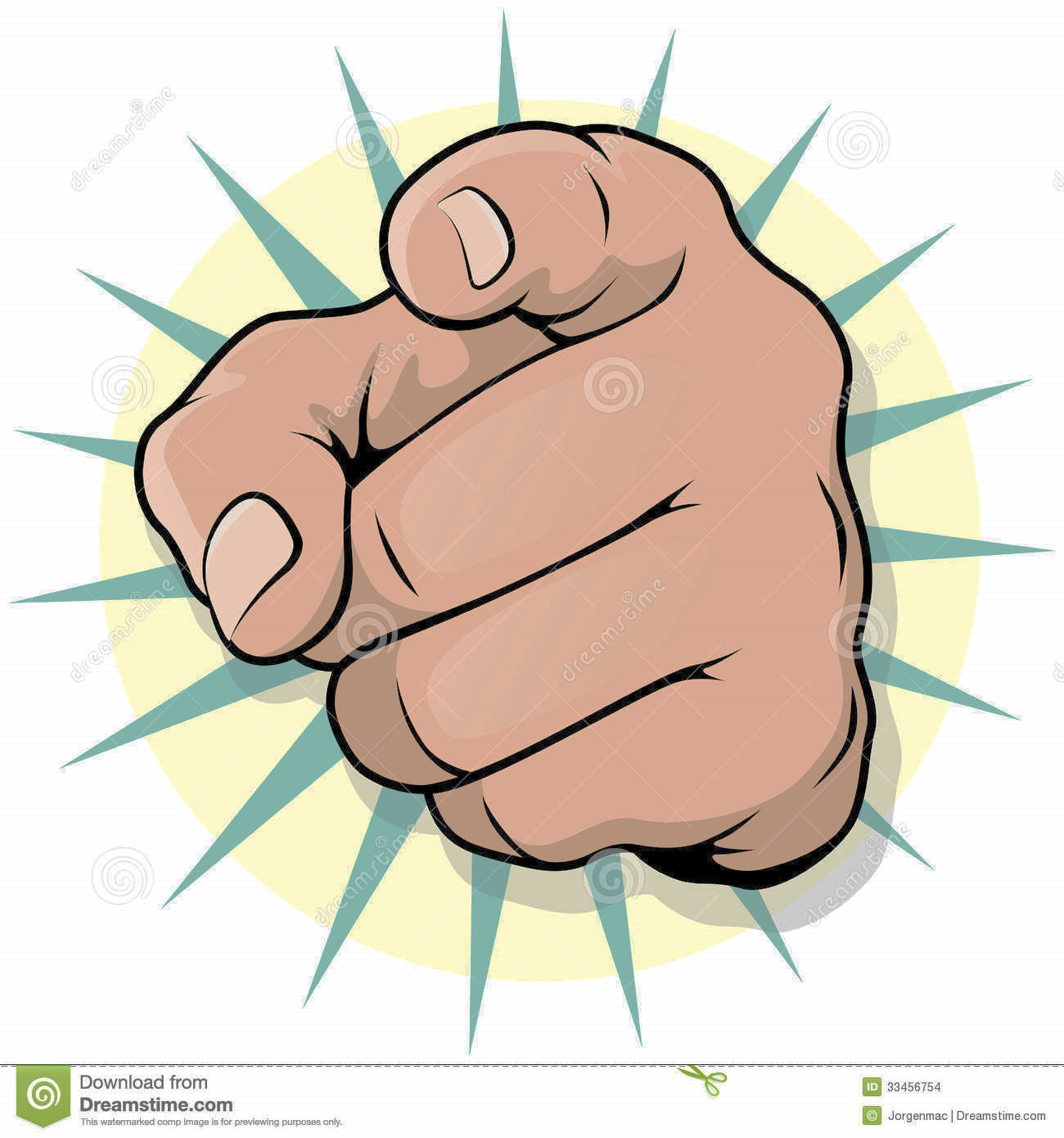 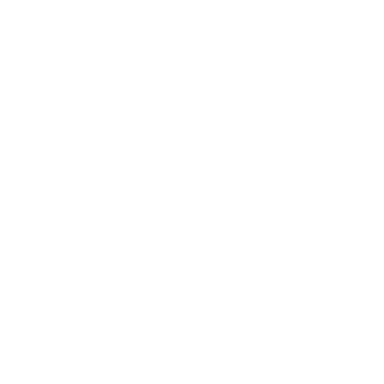 Unit: 1
1- listen and discuss
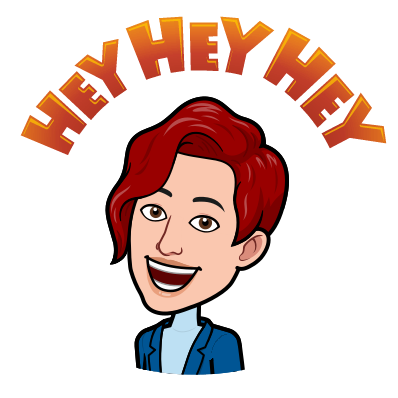 I was born in …, but I raised in ….
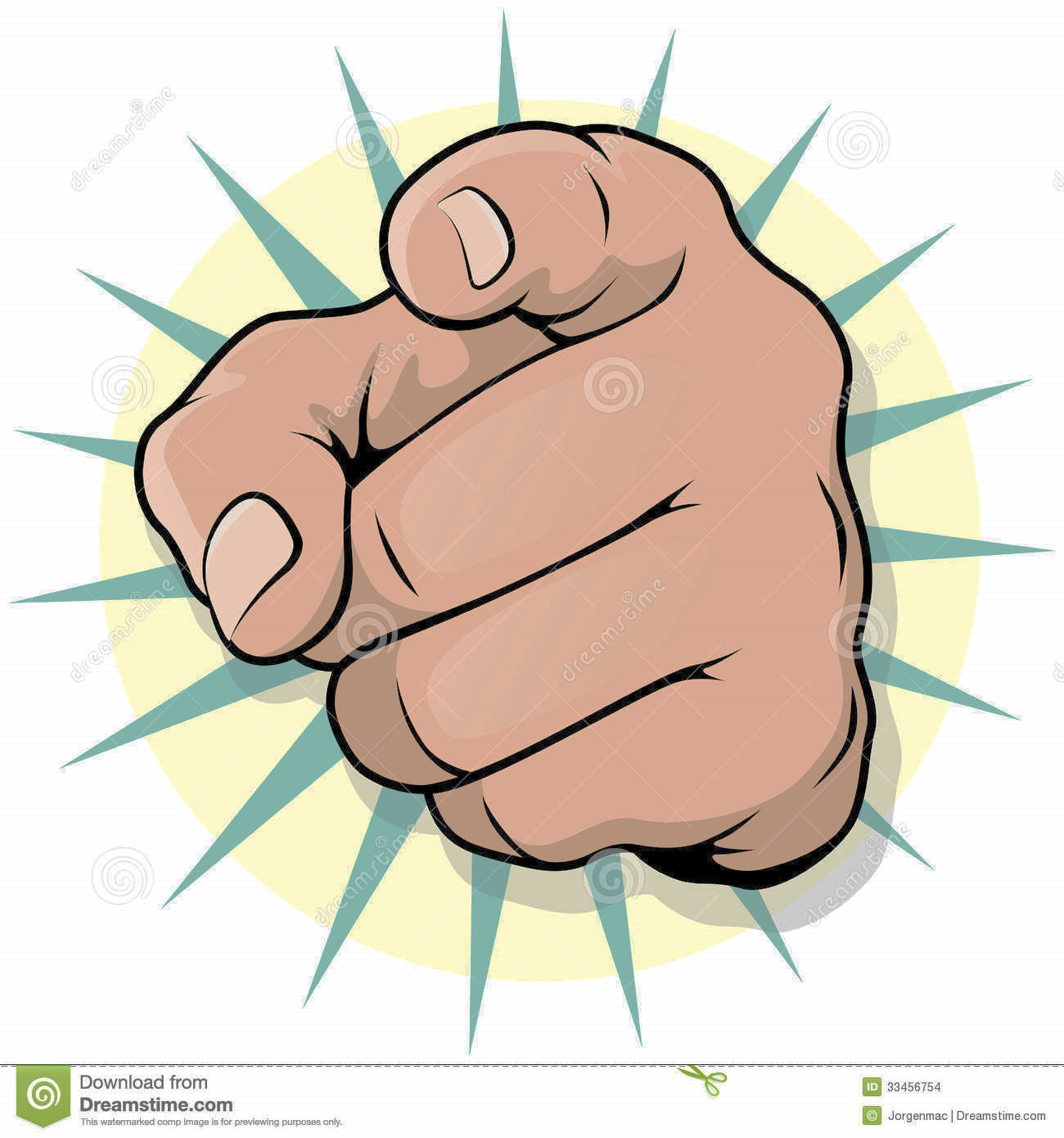 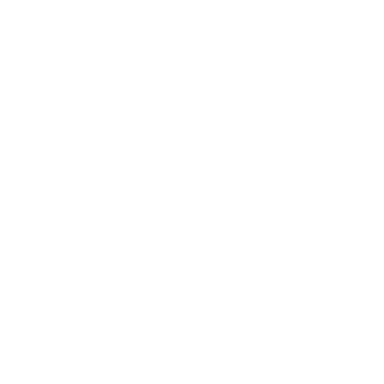 Unit: 1
1- listen and discuss
Where are the people?
They are in a hotel lobby.
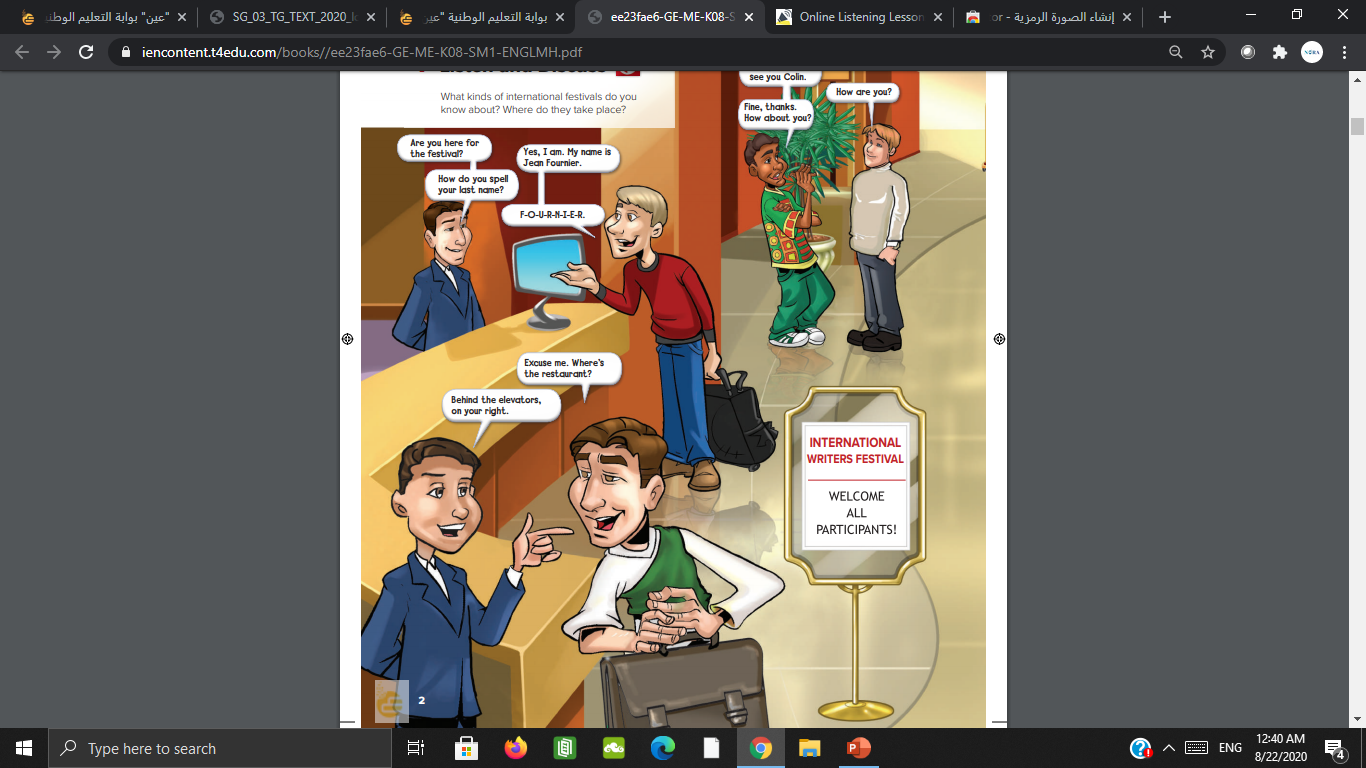 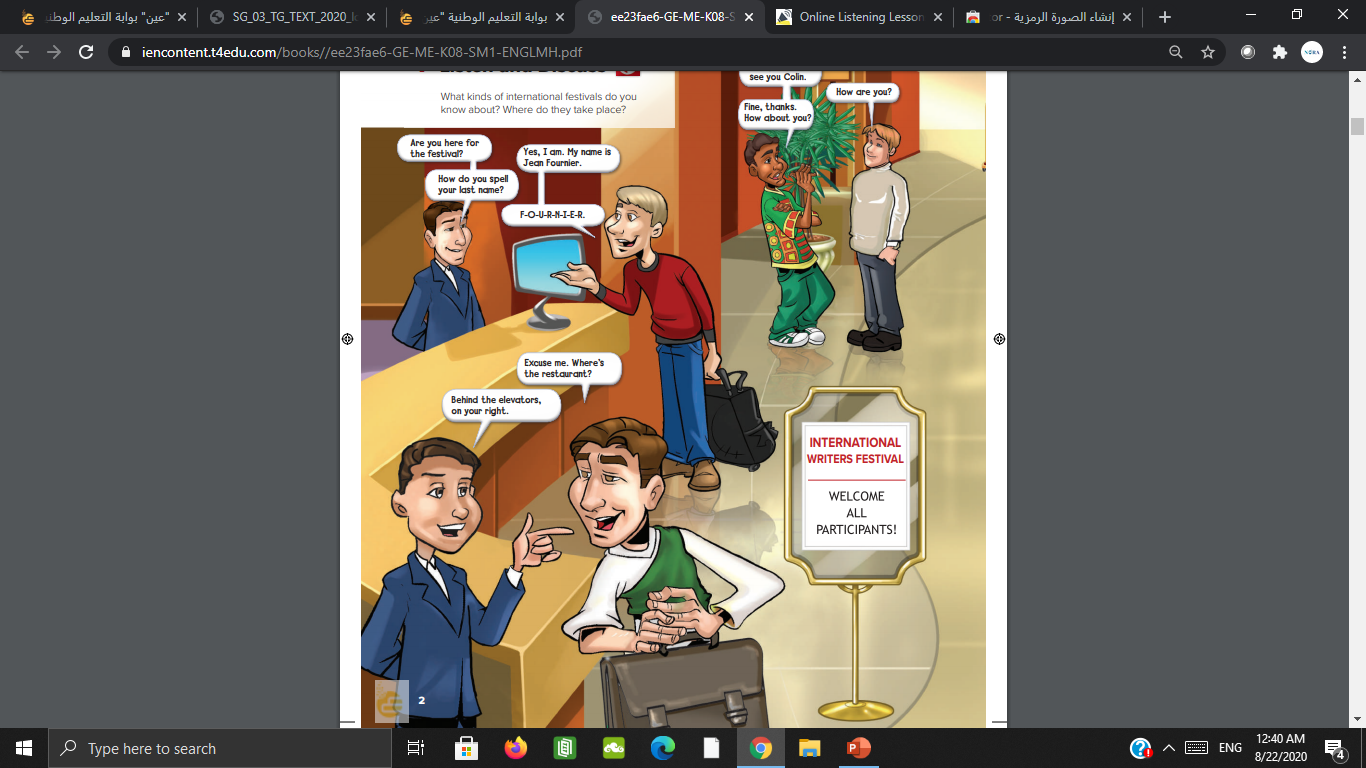 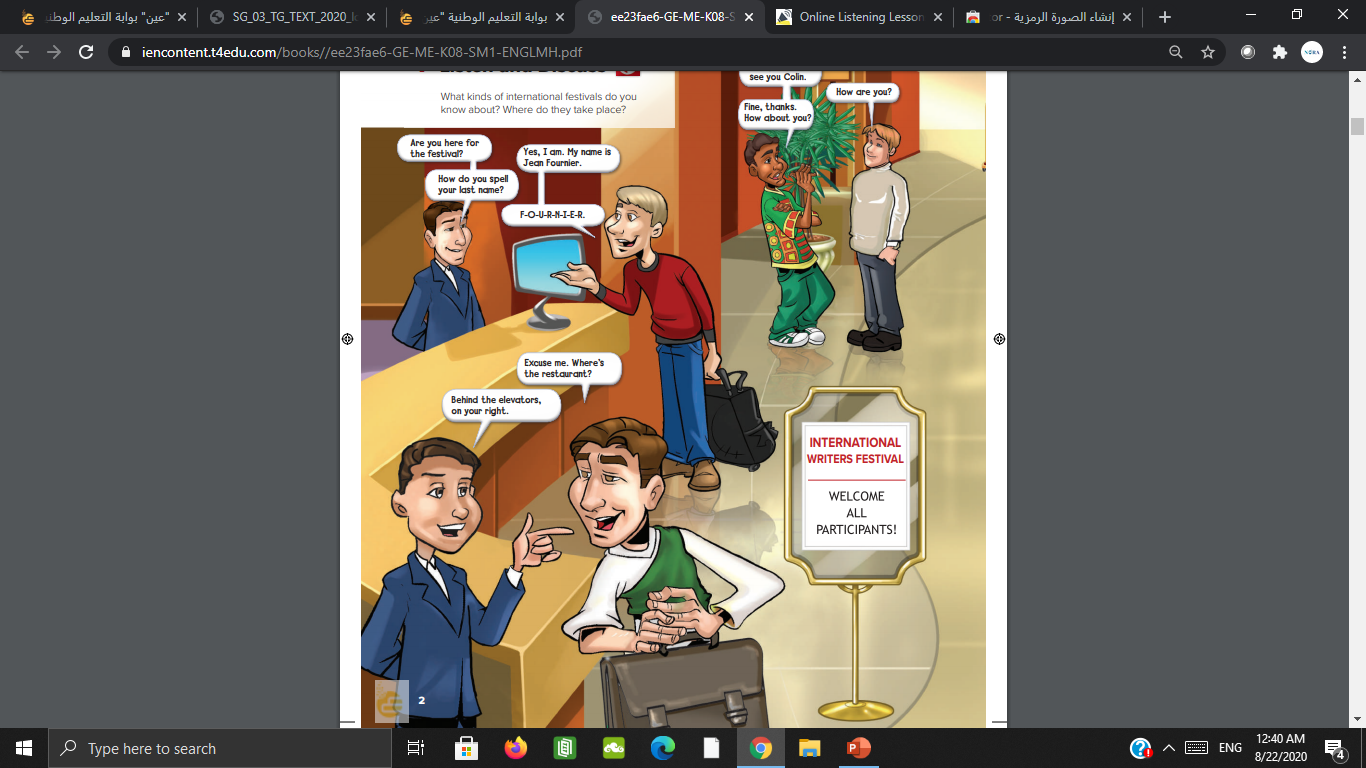 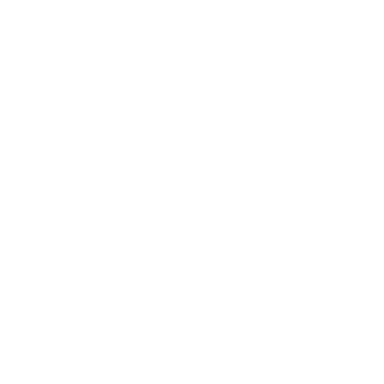 Unit: 1
1- listen and discuss
What are the people doing?
They are talking.
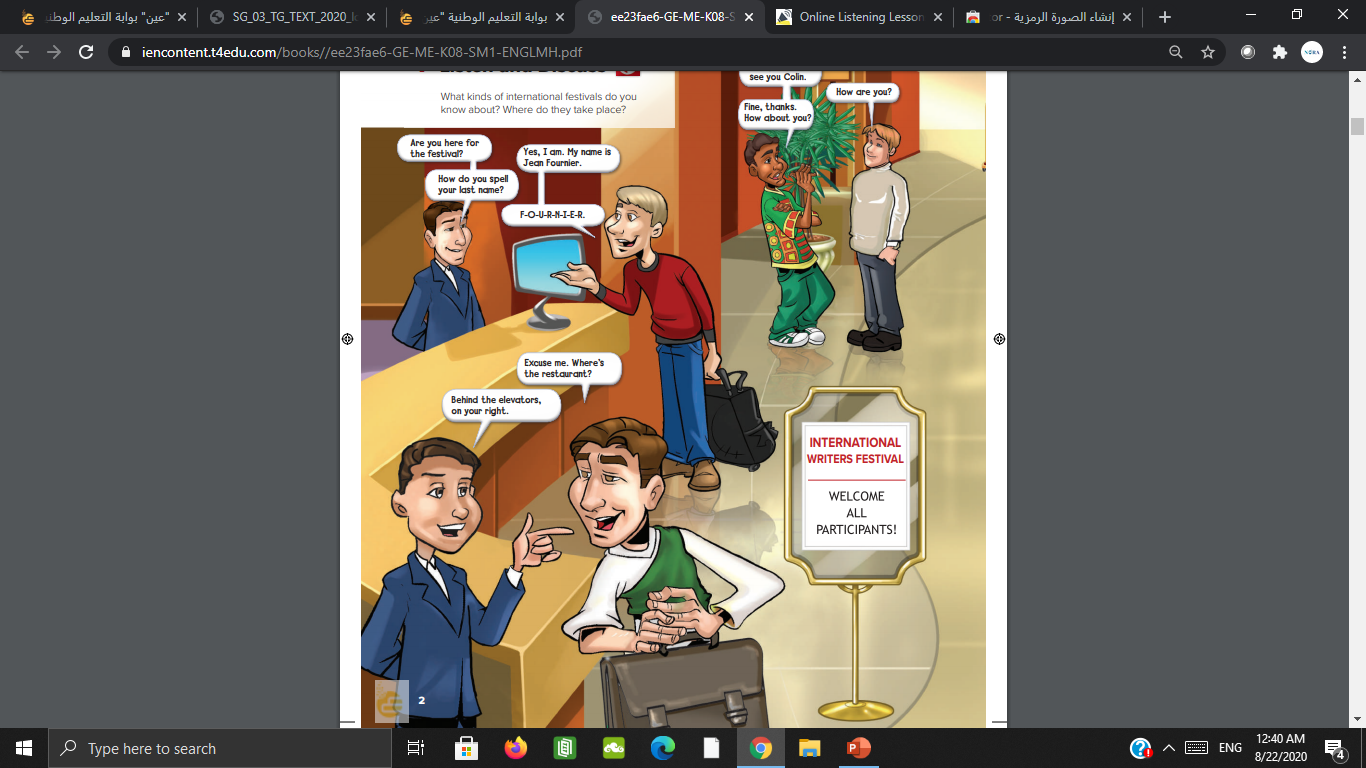 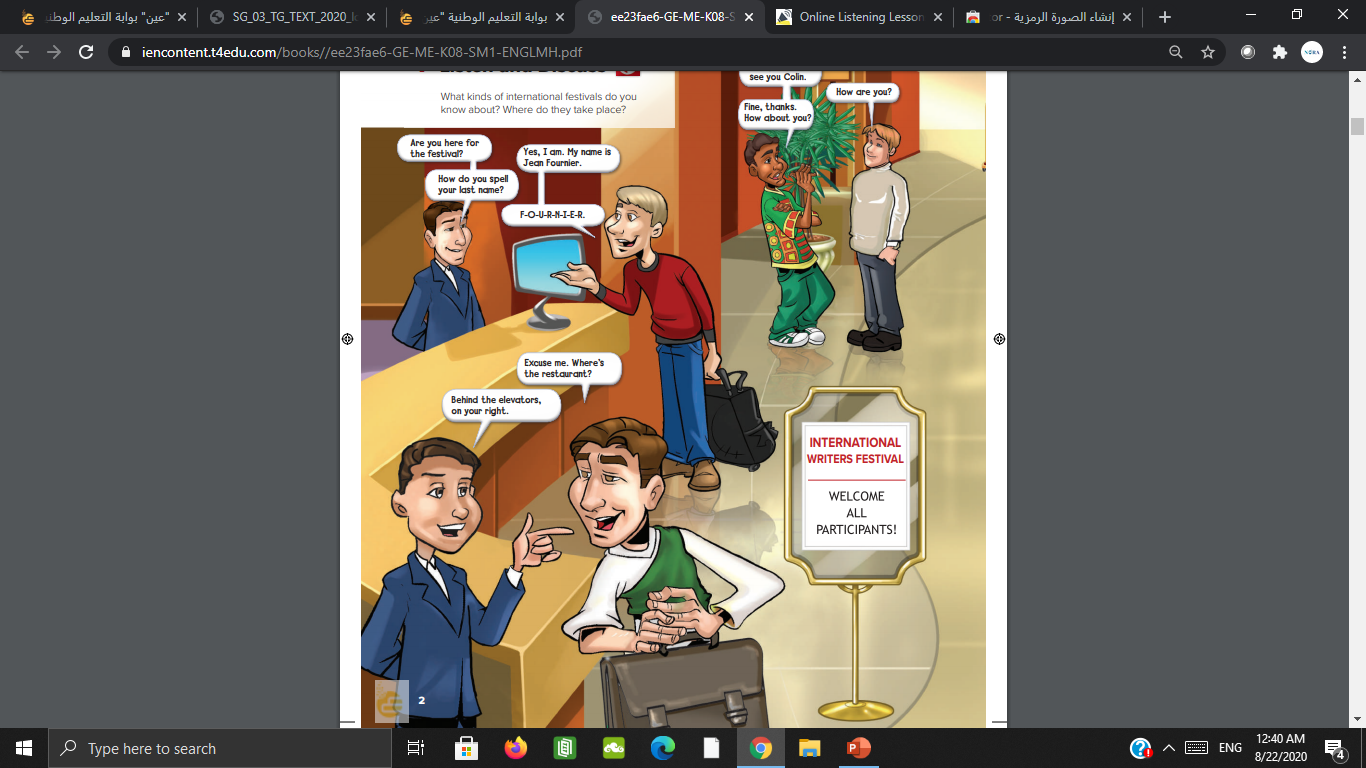 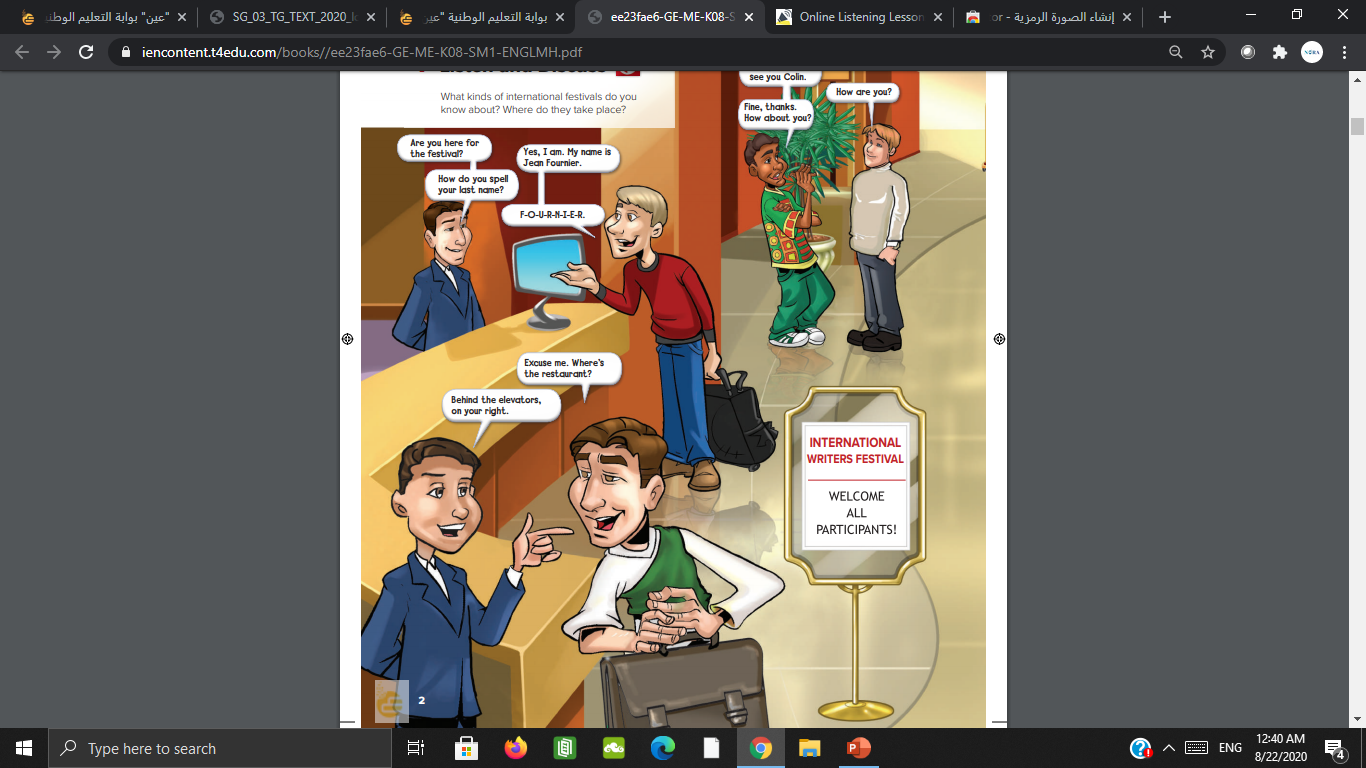 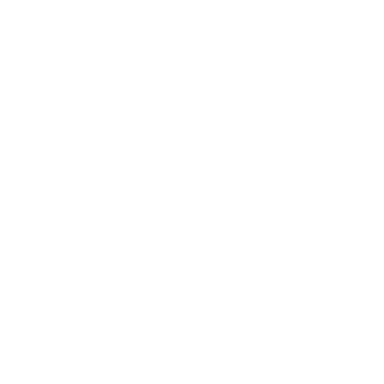 Unit: 1
1- listen and discuss
Why are so many people there?
for an international writers festival.
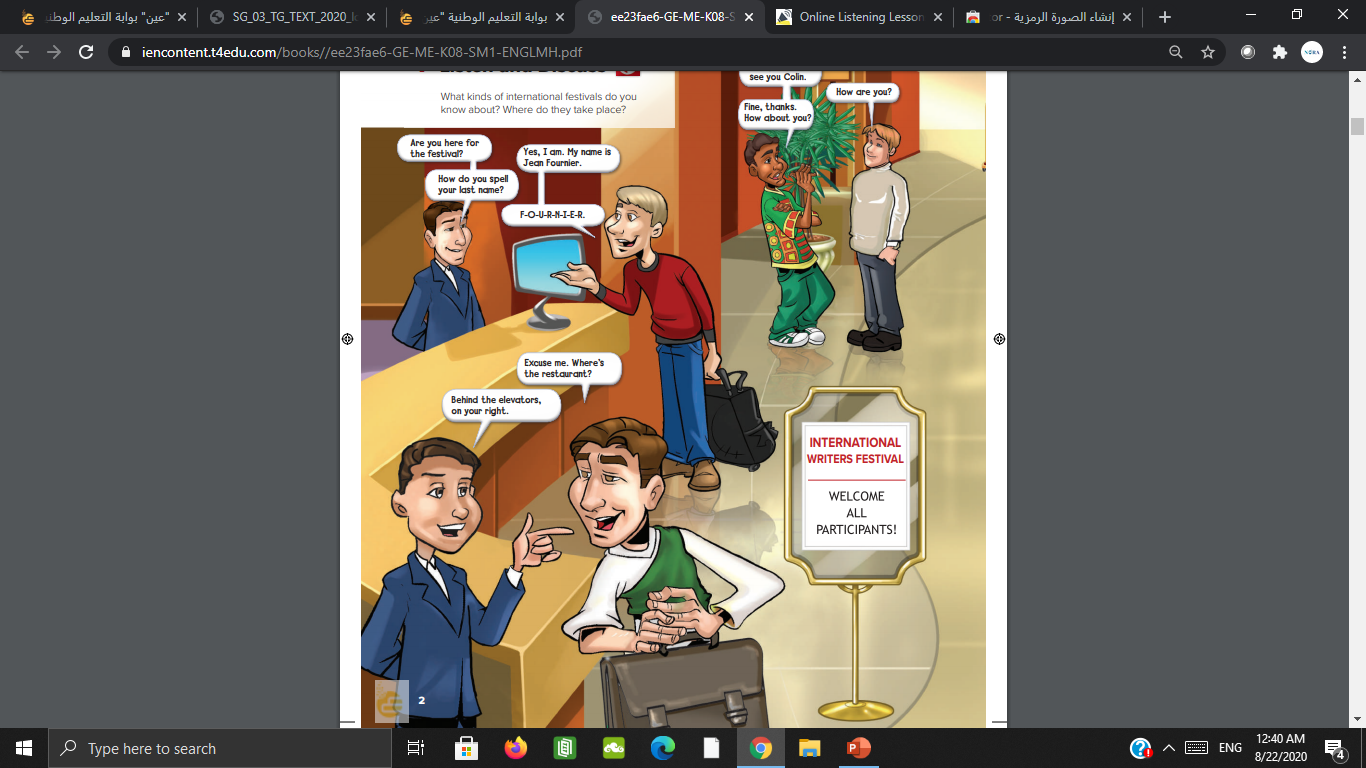 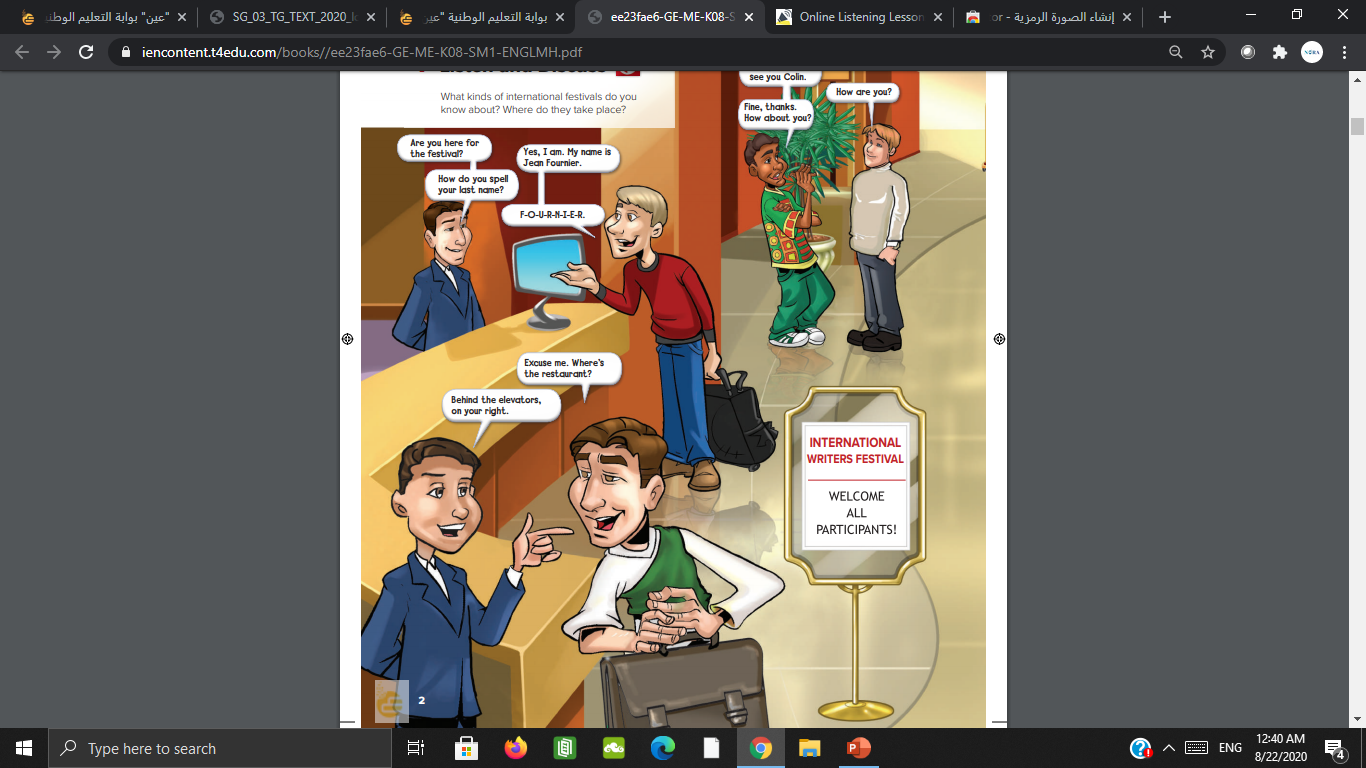 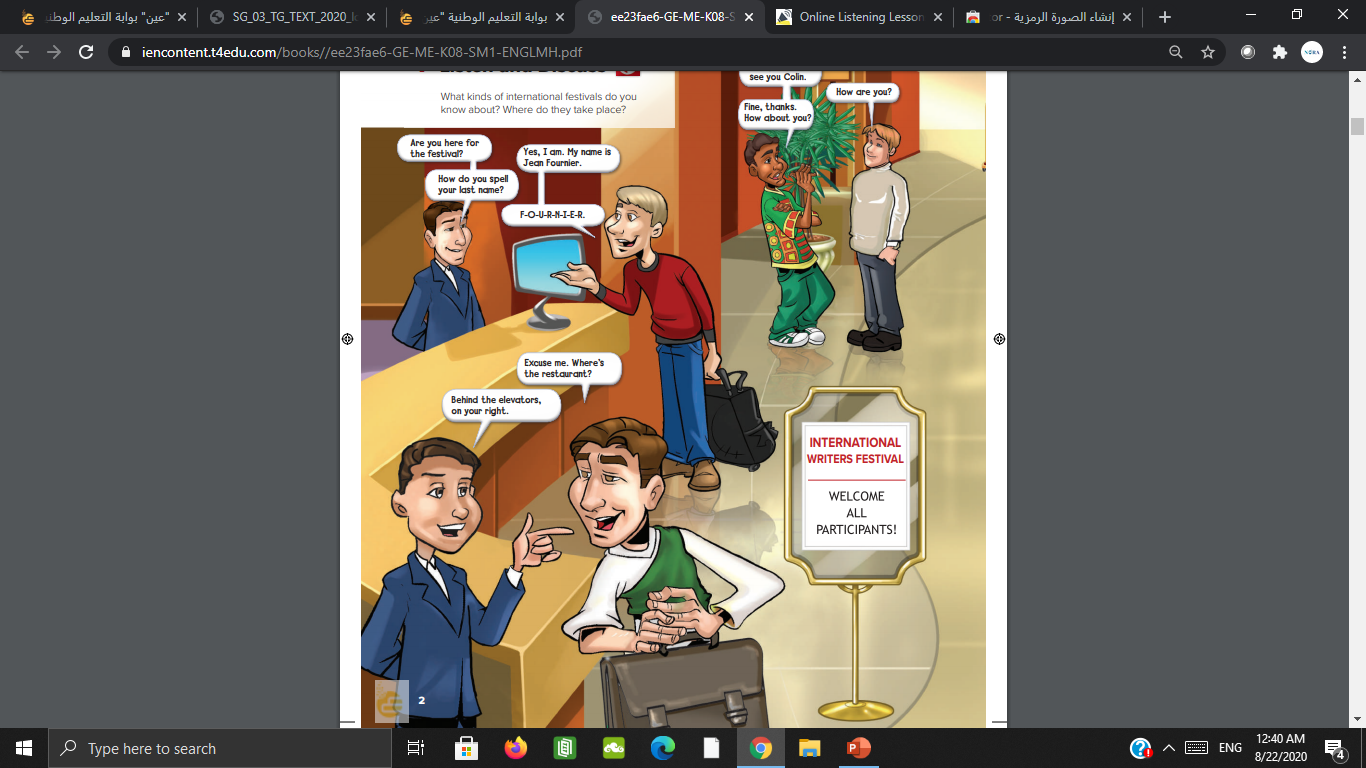 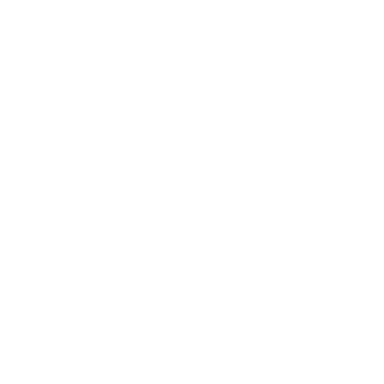 Unit: 1
1- listen and discuss
Faris is from Saudi Arabia. Keton was born in Mumbai and was raised in New
Delhi.
Where are they from?
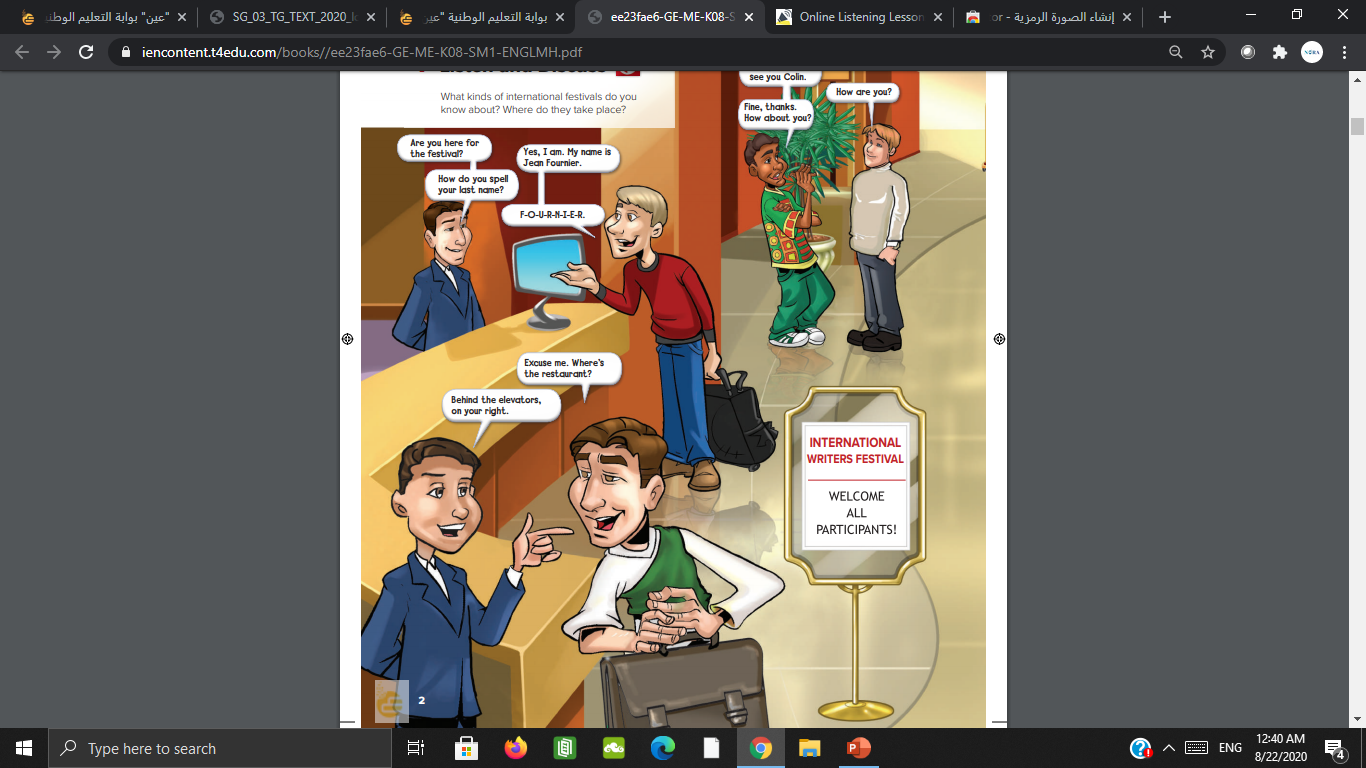 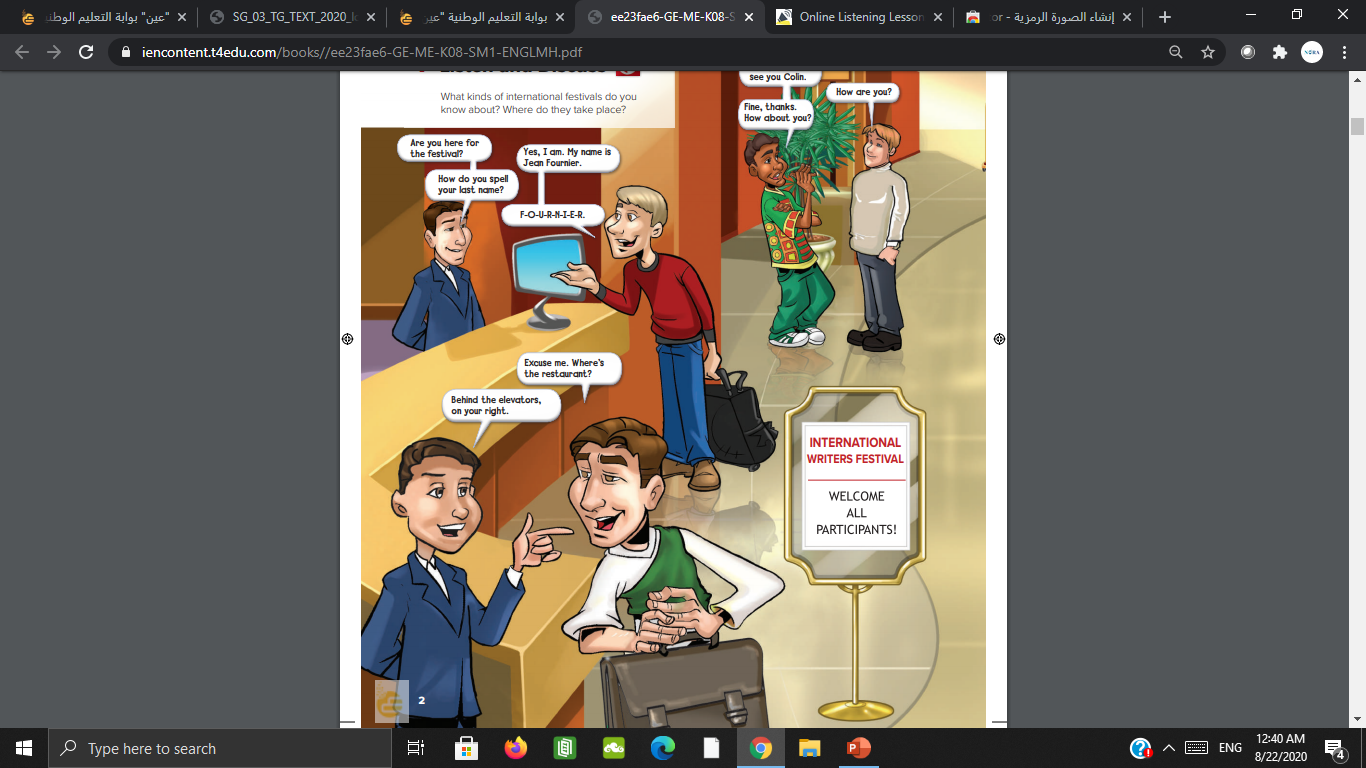 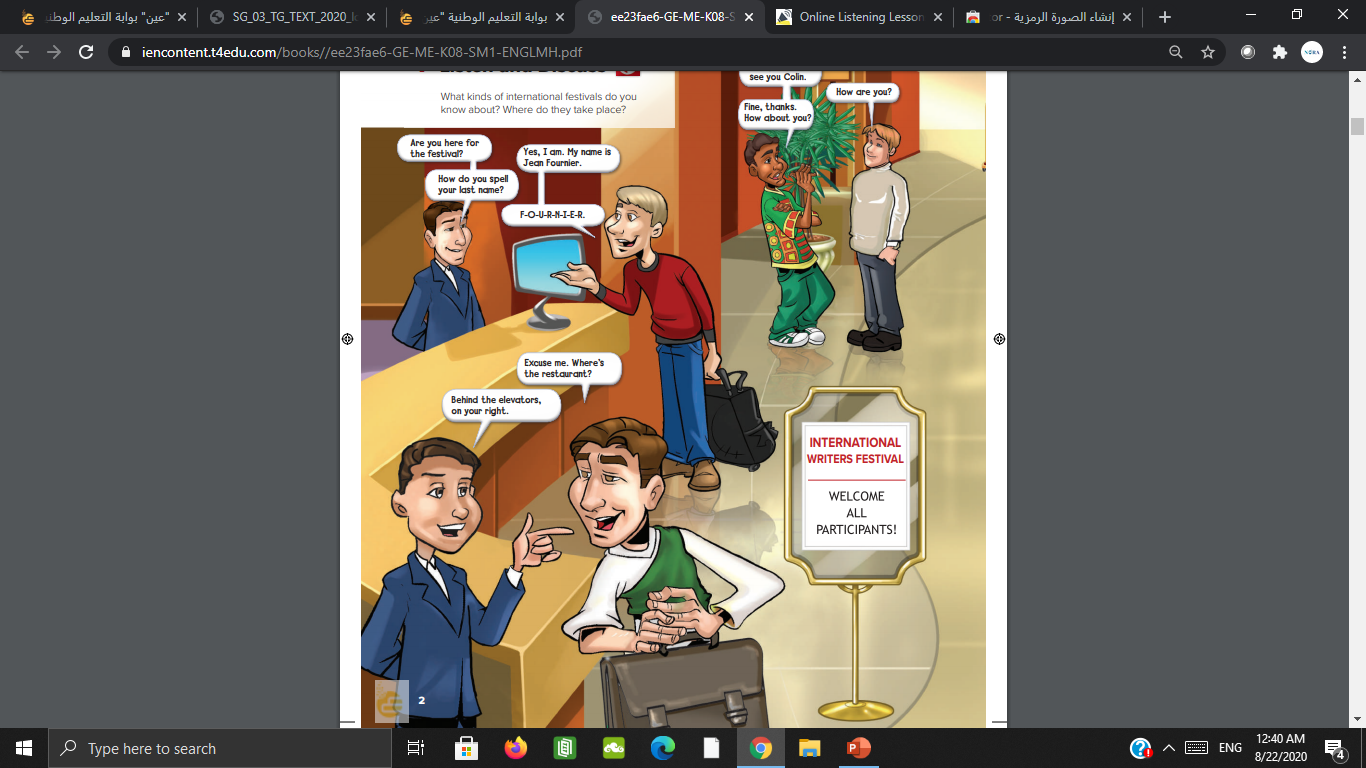 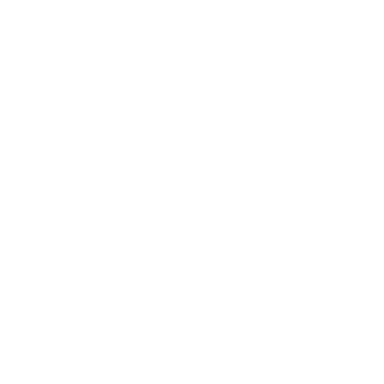 Unit: 1
1- listen and discuss
How many people are checking into the hotel?
one.
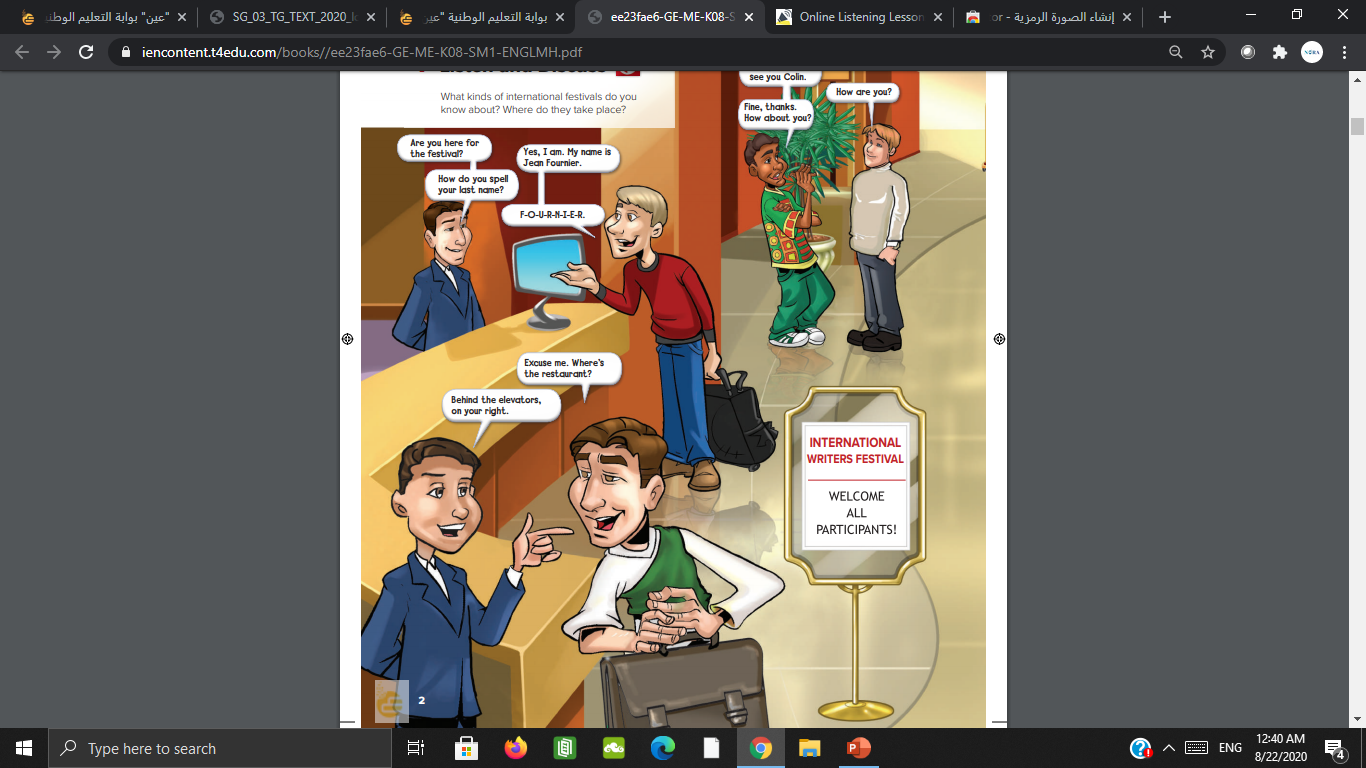 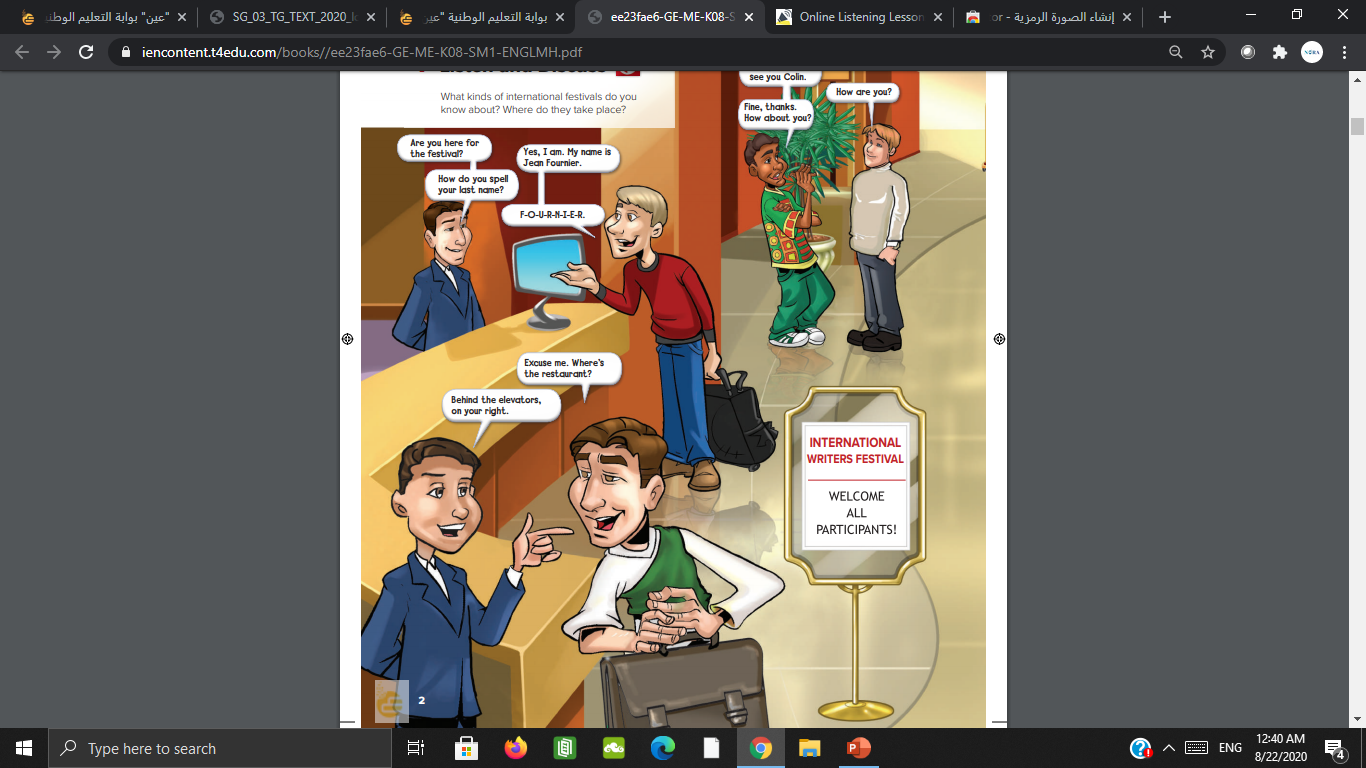 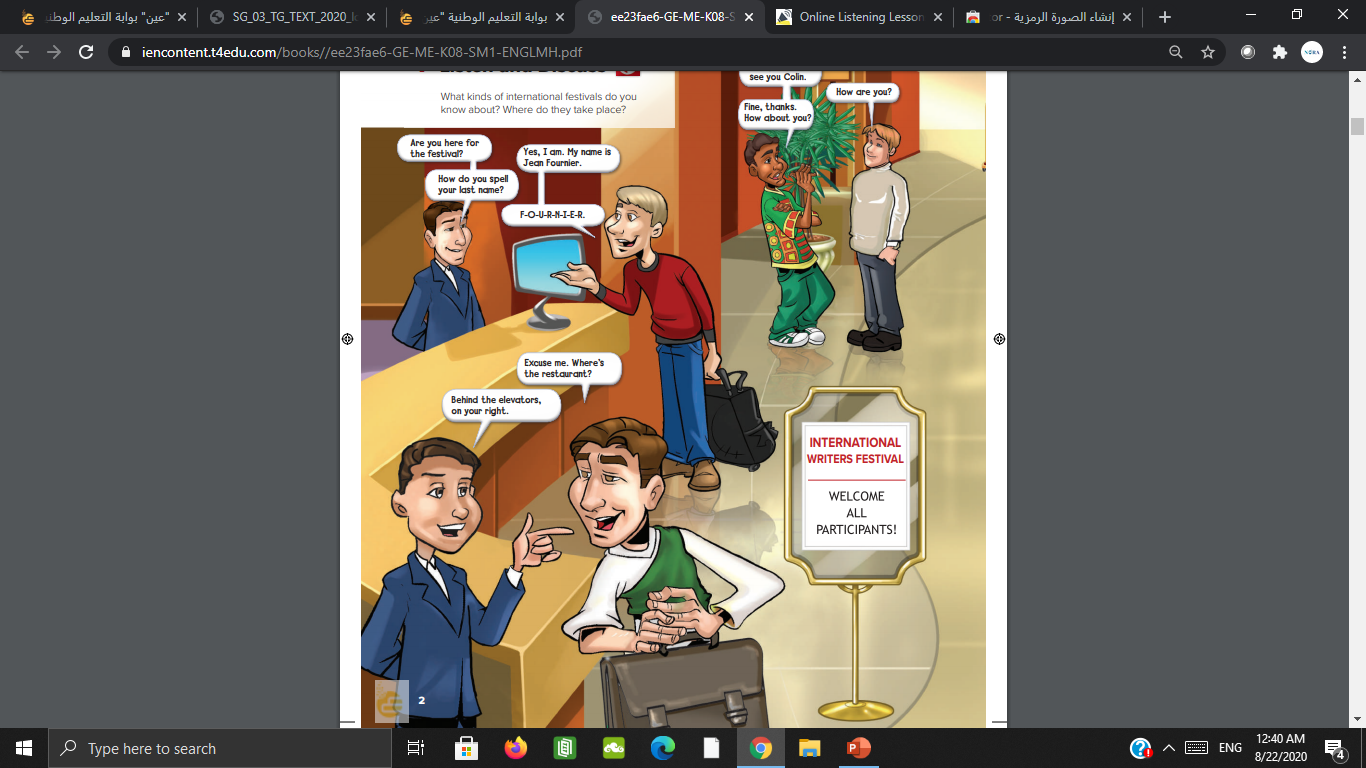 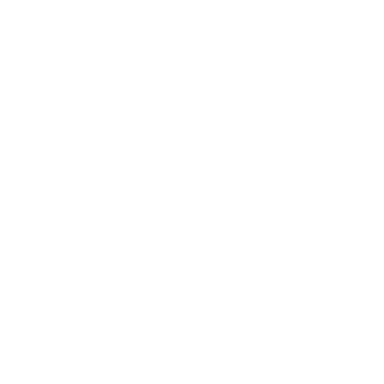 Unit: 1
1- listen and discuss
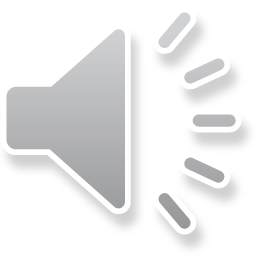 Listening time
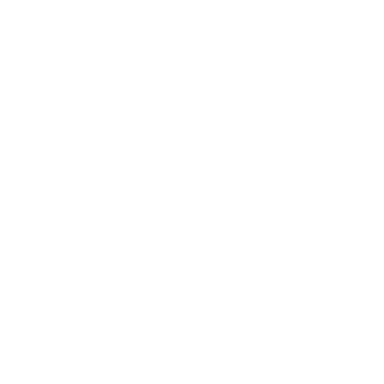 Unit: 1
1- listen and discuss
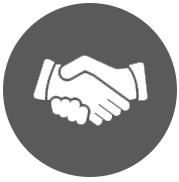 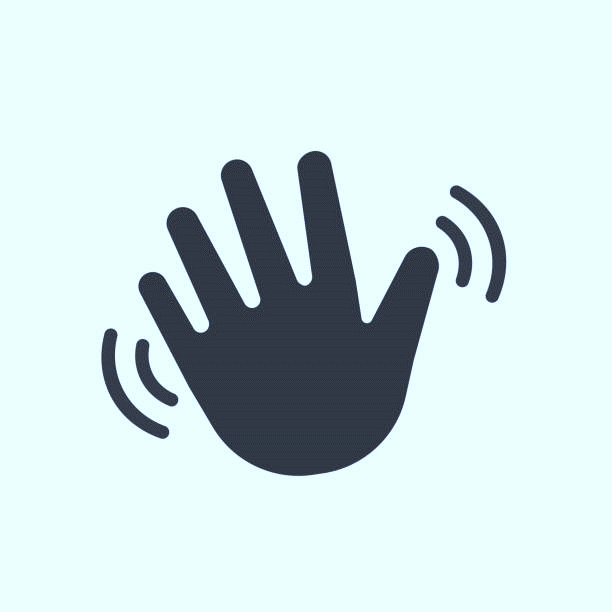 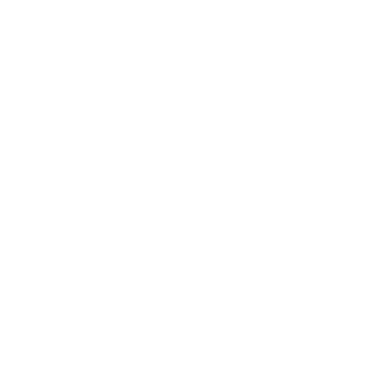 2- pair work
Unit: 1
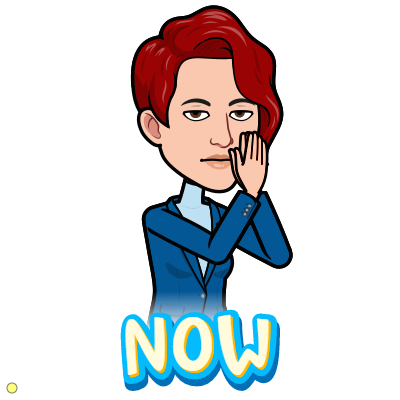 Greet someone you know. 
 Introduce yourself to someone. 
Introduce a friend to someone. 
Say goodbye to someone.
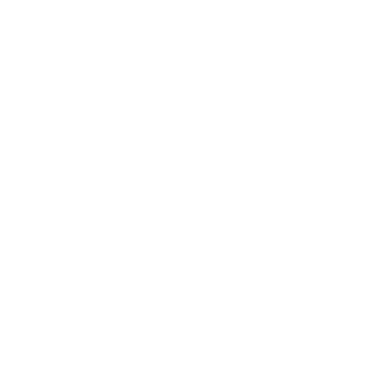 Workbook P 89
Unit: 1
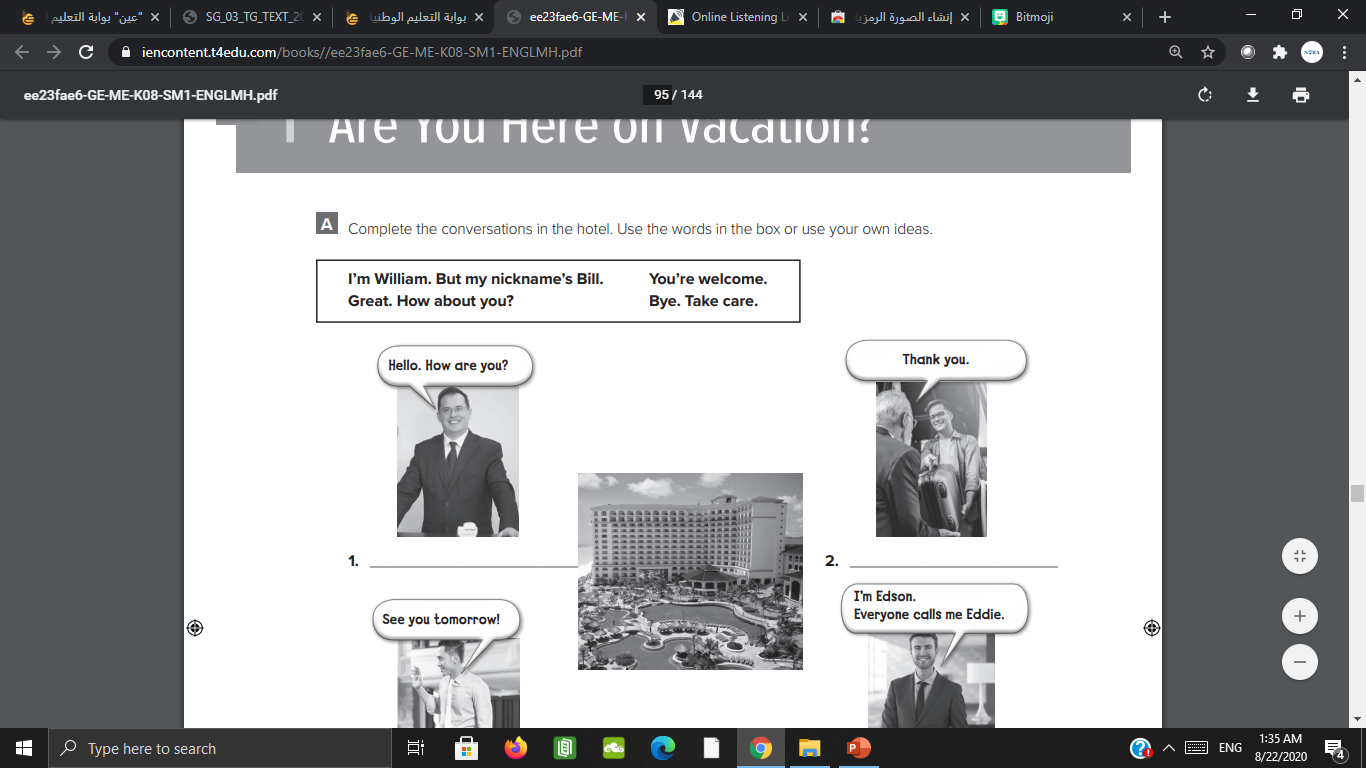 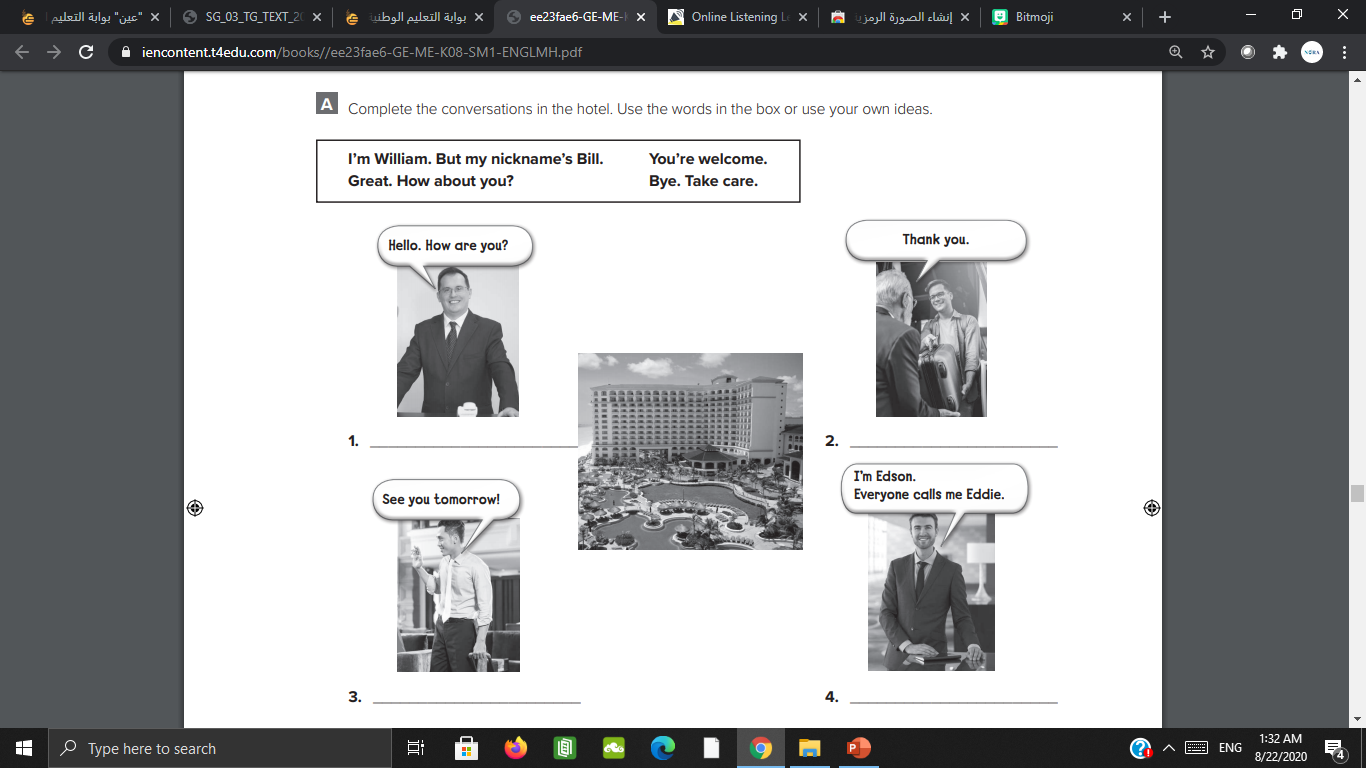 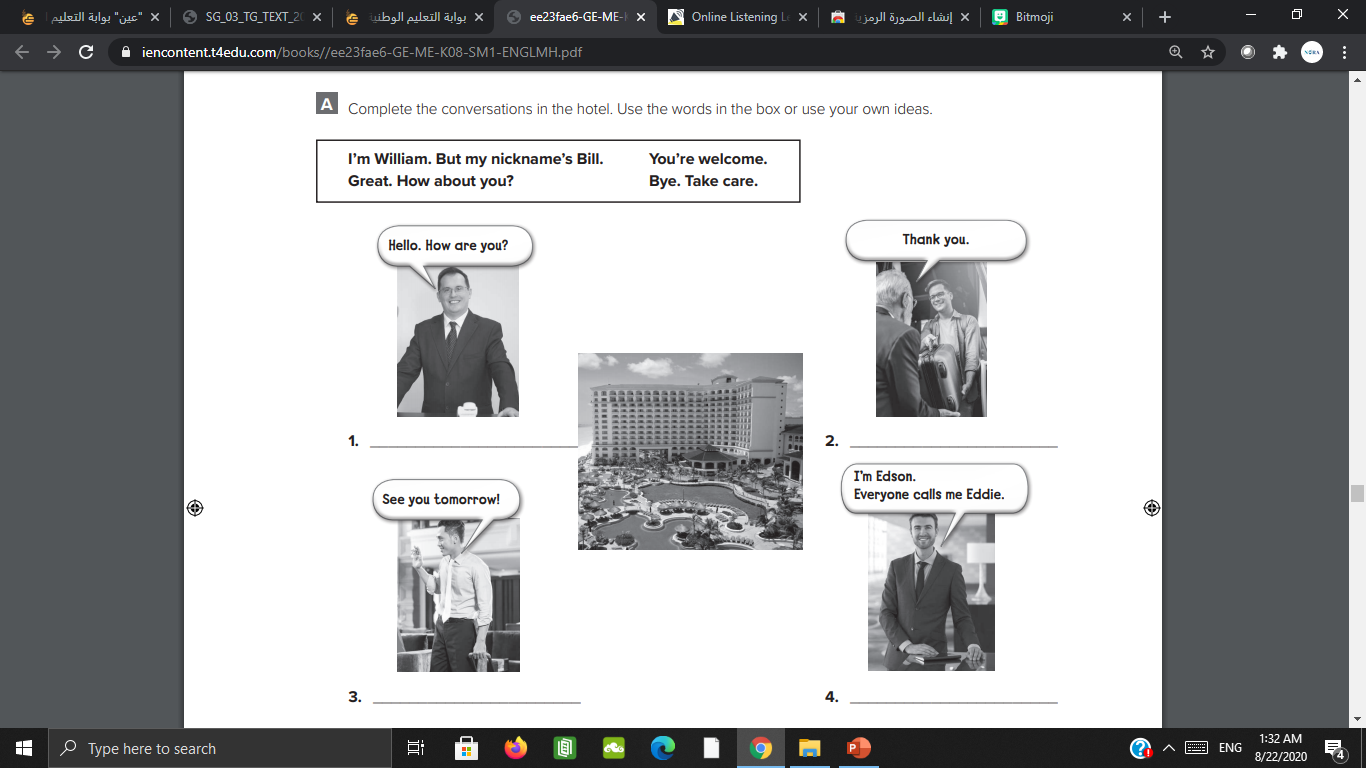 Great. How about you?
You’re welcome.
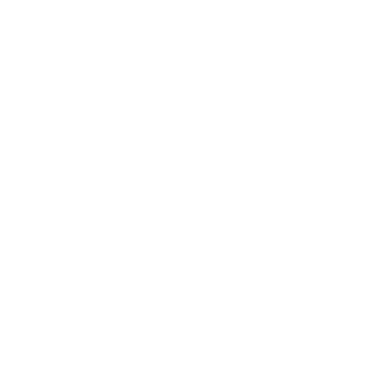 Workbook P 89
Unit: 1
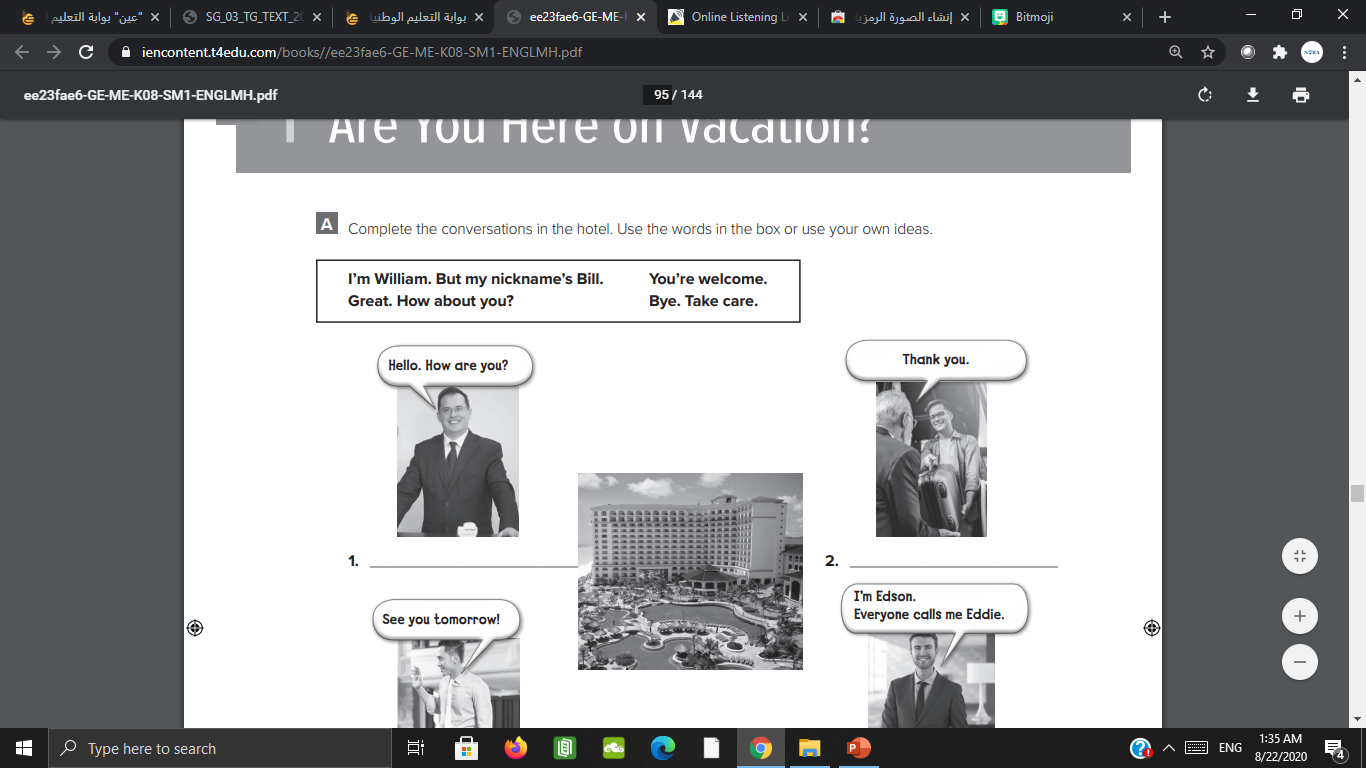 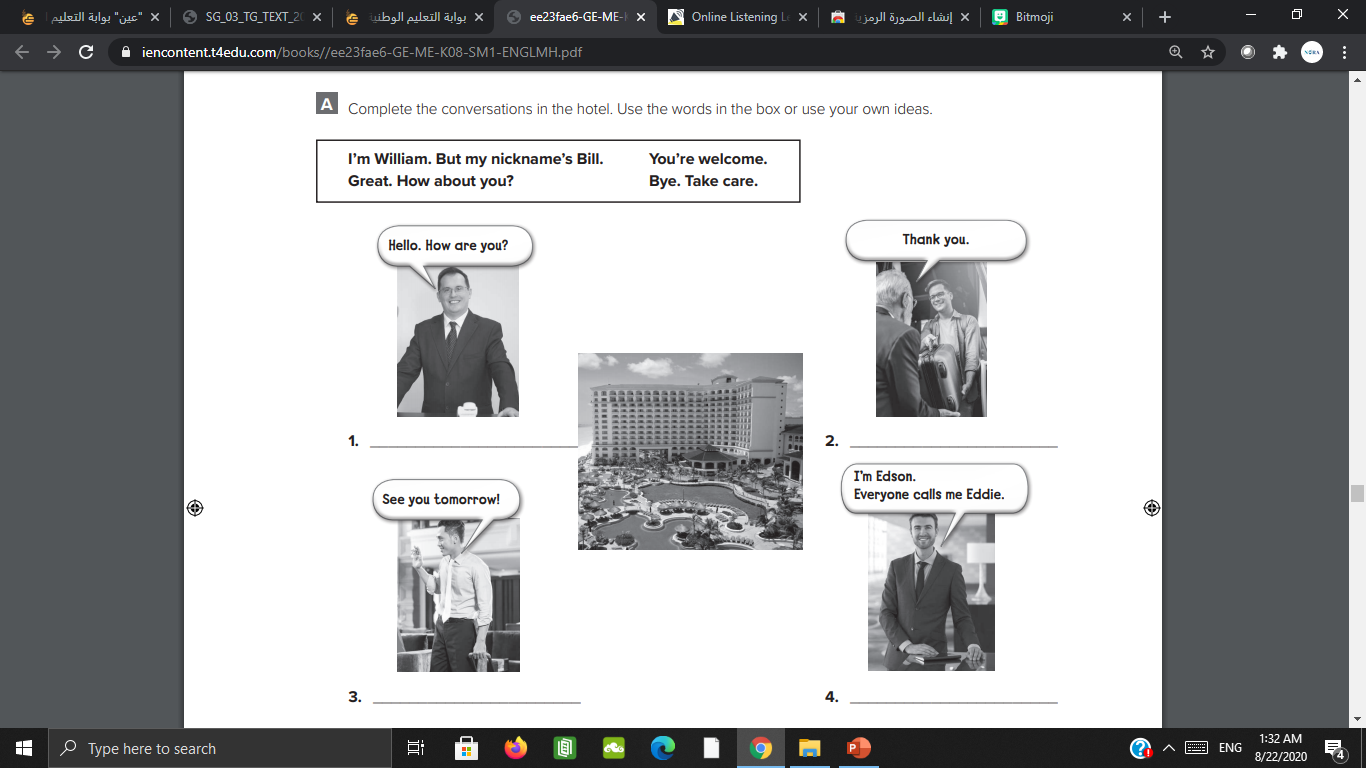 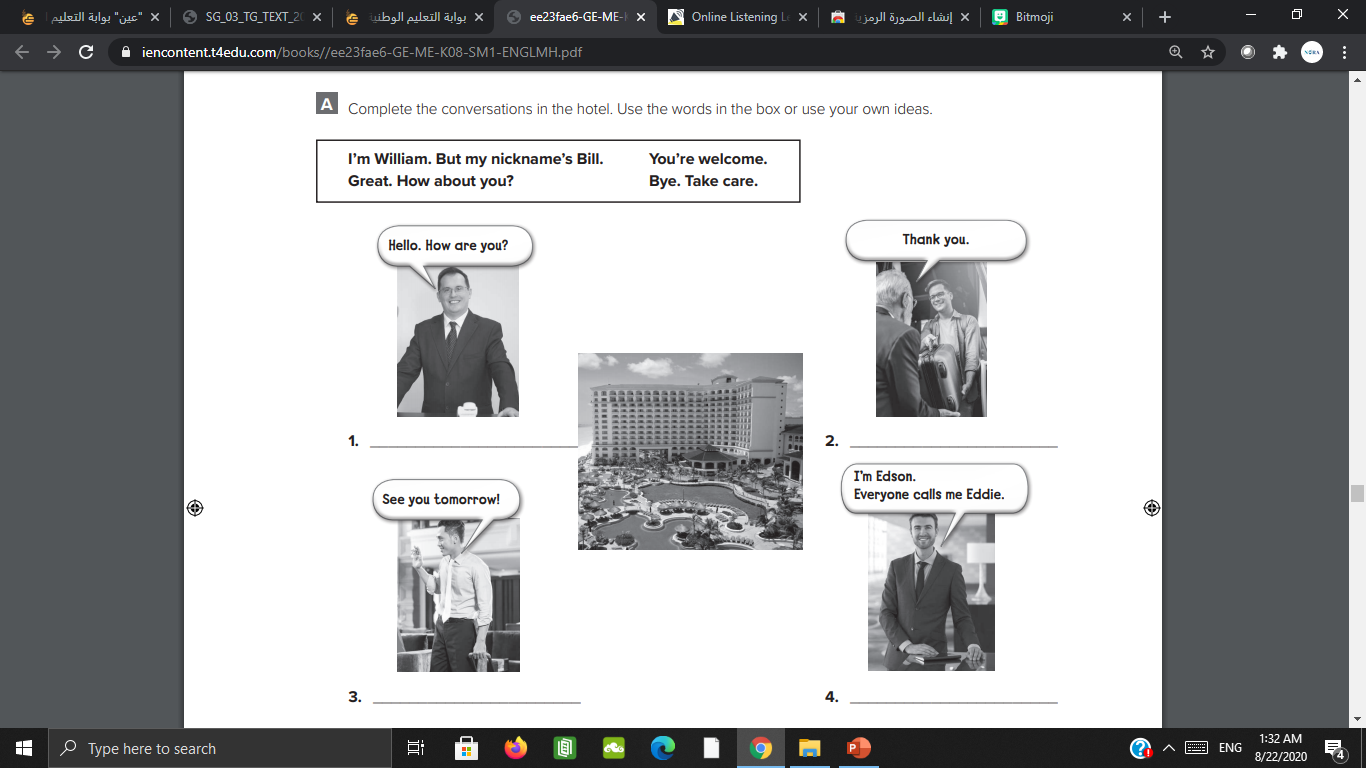 I’m William. But my nickname’s Bill
Bye. Take care.
Unit 1
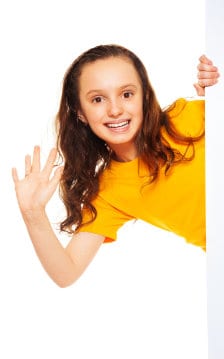 Thank you
MS. Nora Khalid
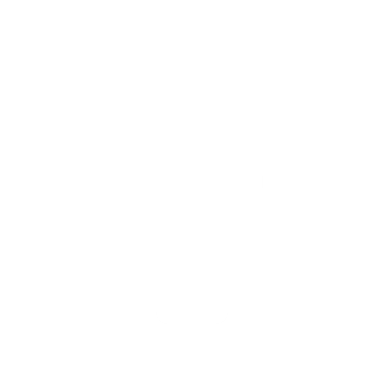 Unit: 1
3- grammar
You can find the lesson on this link:
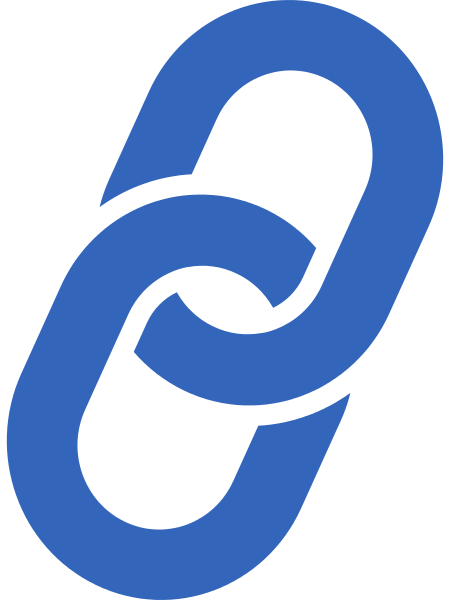 https://www.oppia.org/embed/exploration/Hqsa5KmPyCBN
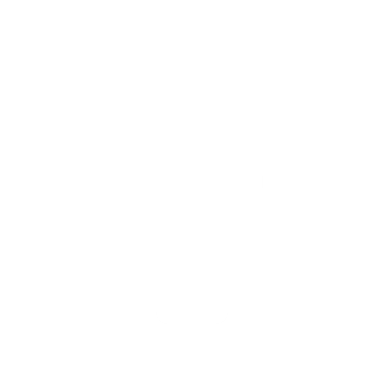 Unit: 1
3- grammar
Read:
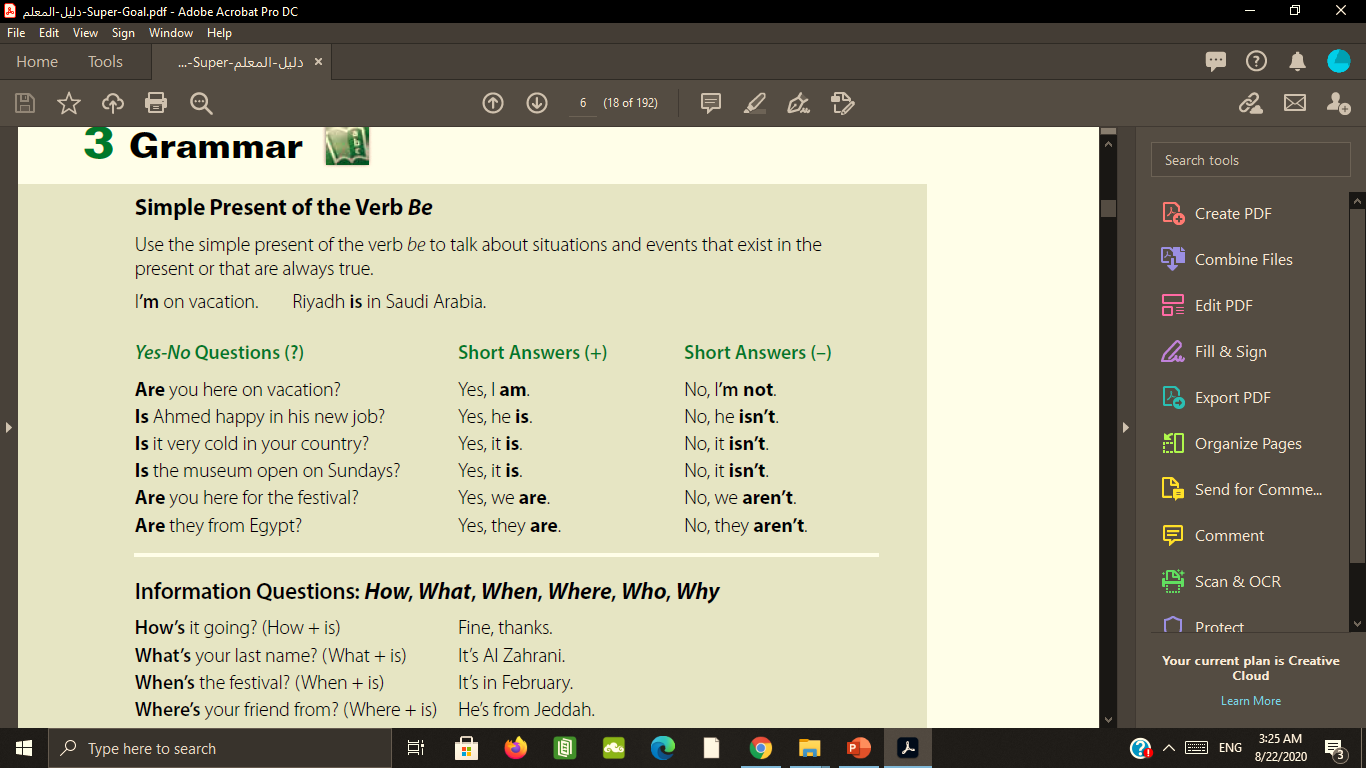 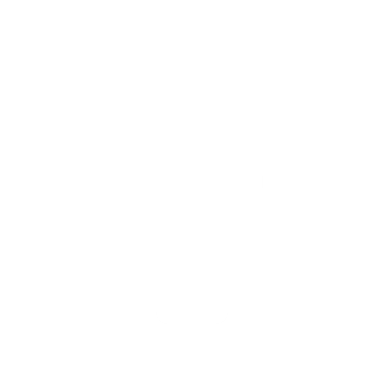 Unit: 1
3- grammar
Write:
I am
He ___
She ___ on vacation.
We ___
You ___
They ___
is
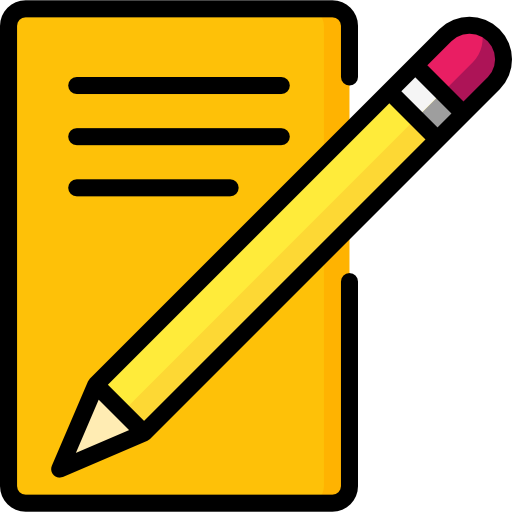 is
are
are
are
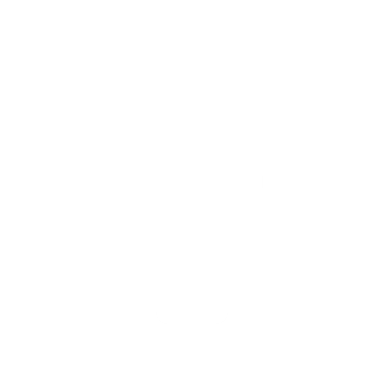 Unit: 1
3- grammar
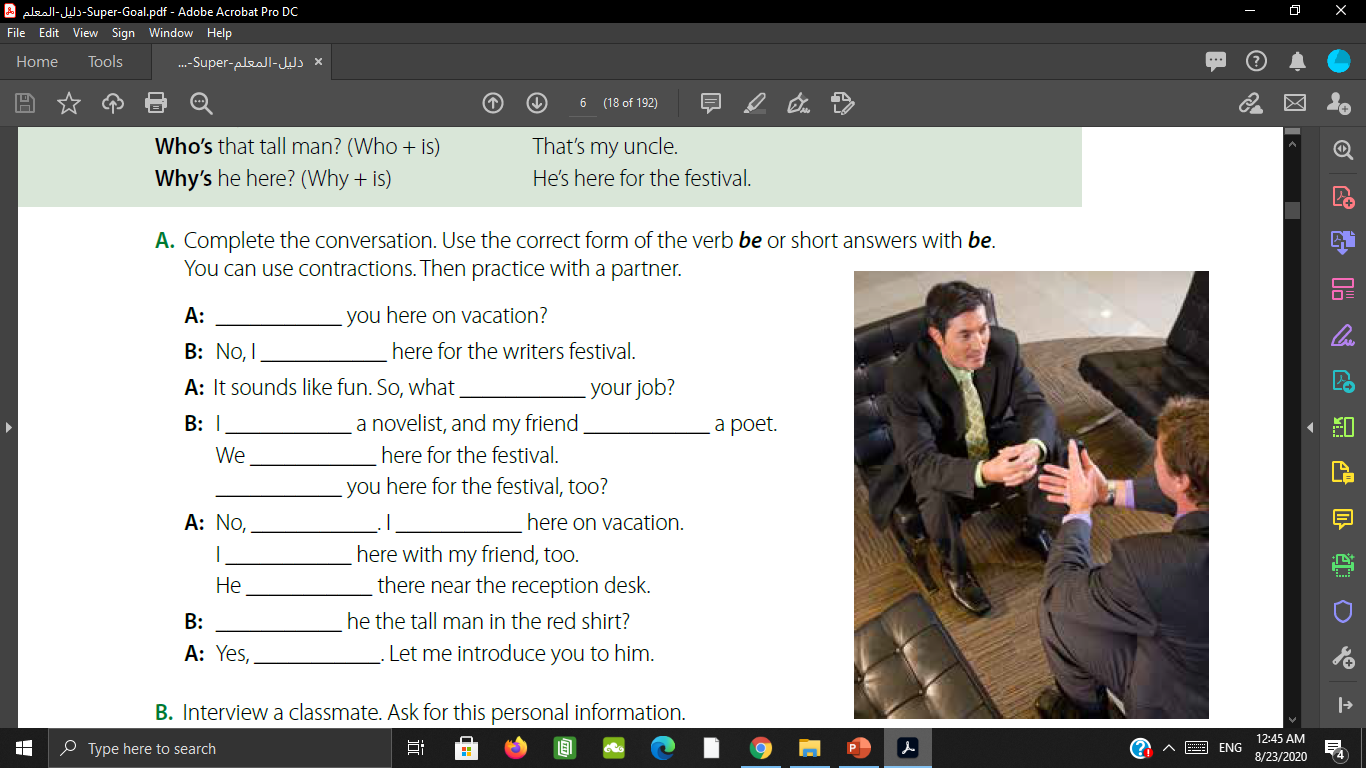 Are
am
is
am
is
are
Are
am
I’m not
am
is
Is
He is
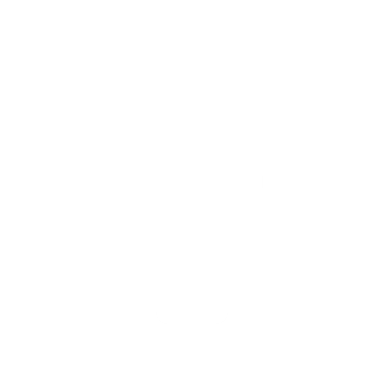 Unit: 1
3- grammar
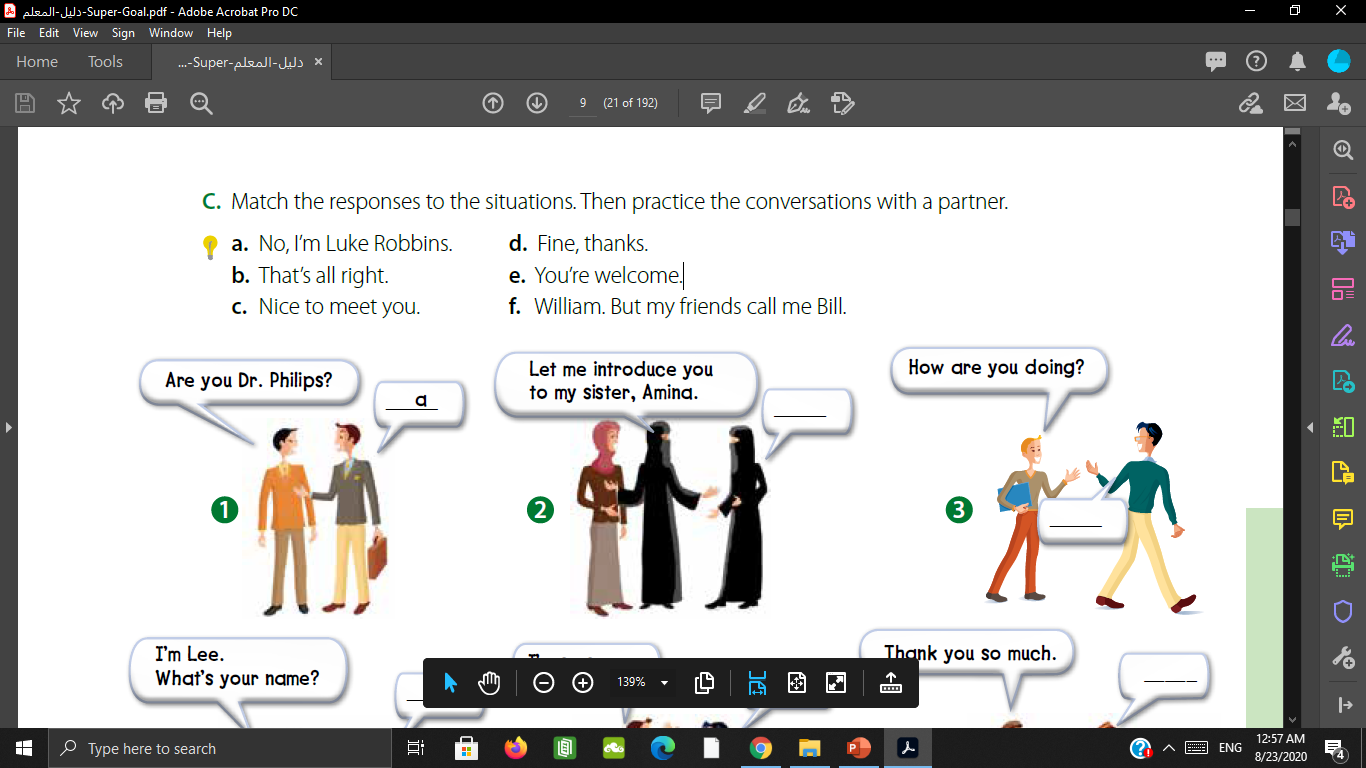 a. No, I’m Luke Robbins.
b. That’s all right.
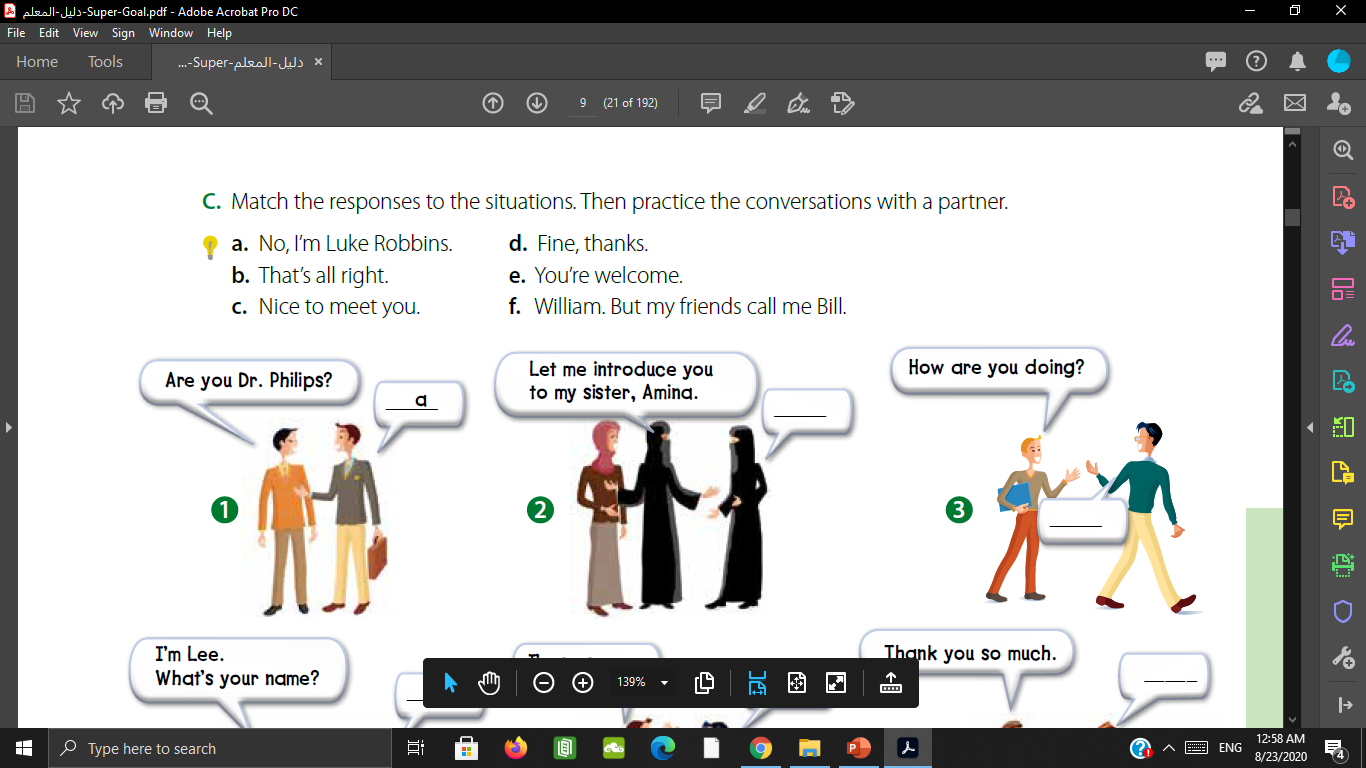 c
c. Nice to meet you.
d. Fine, thanks.
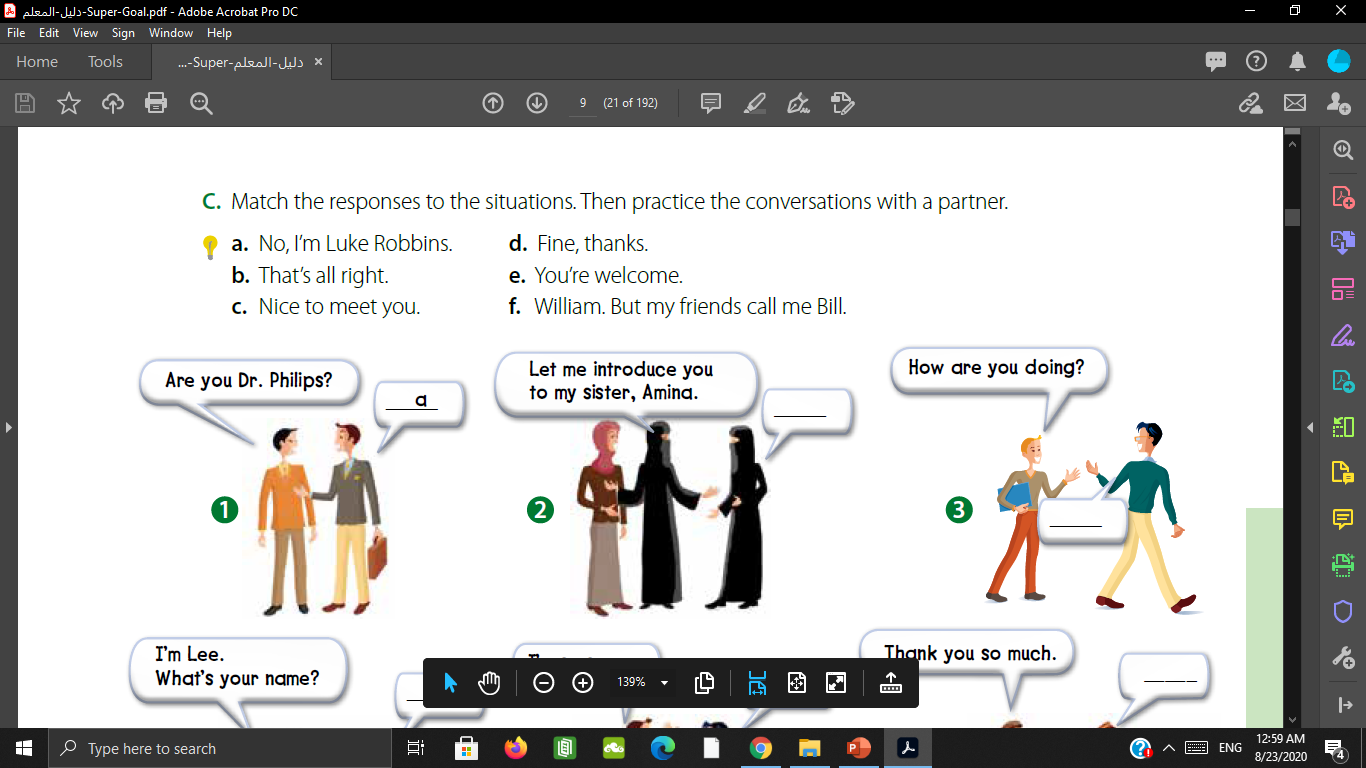 e. You’re welcome.
f. William. But my friends call me Bill.
d
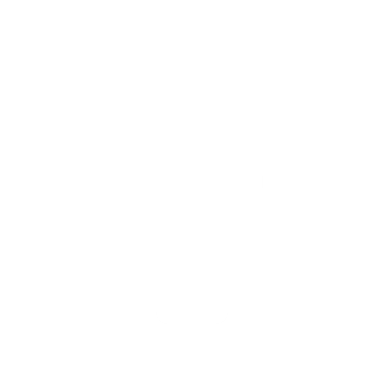 Unit: 1
3- grammar
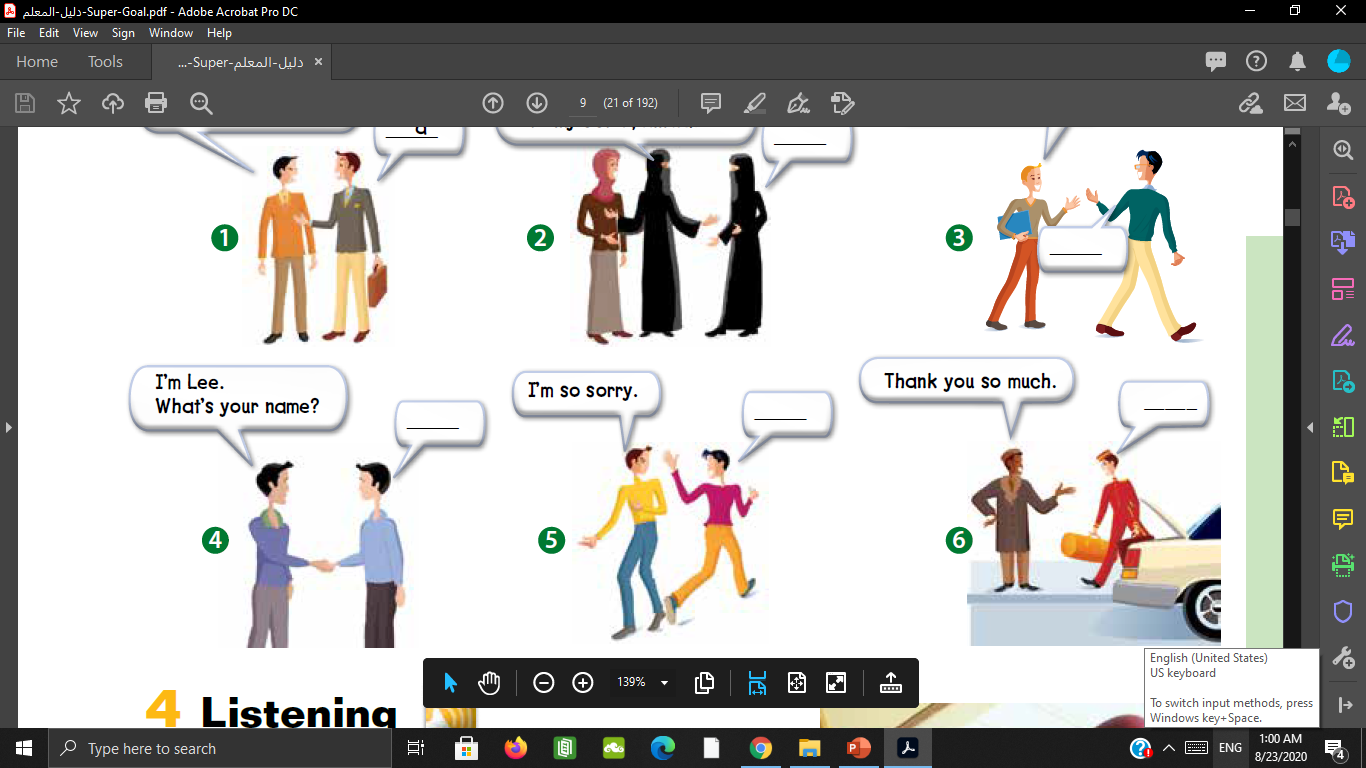 f
a. No, I’m Luke Robbins.
b. That’s all right.
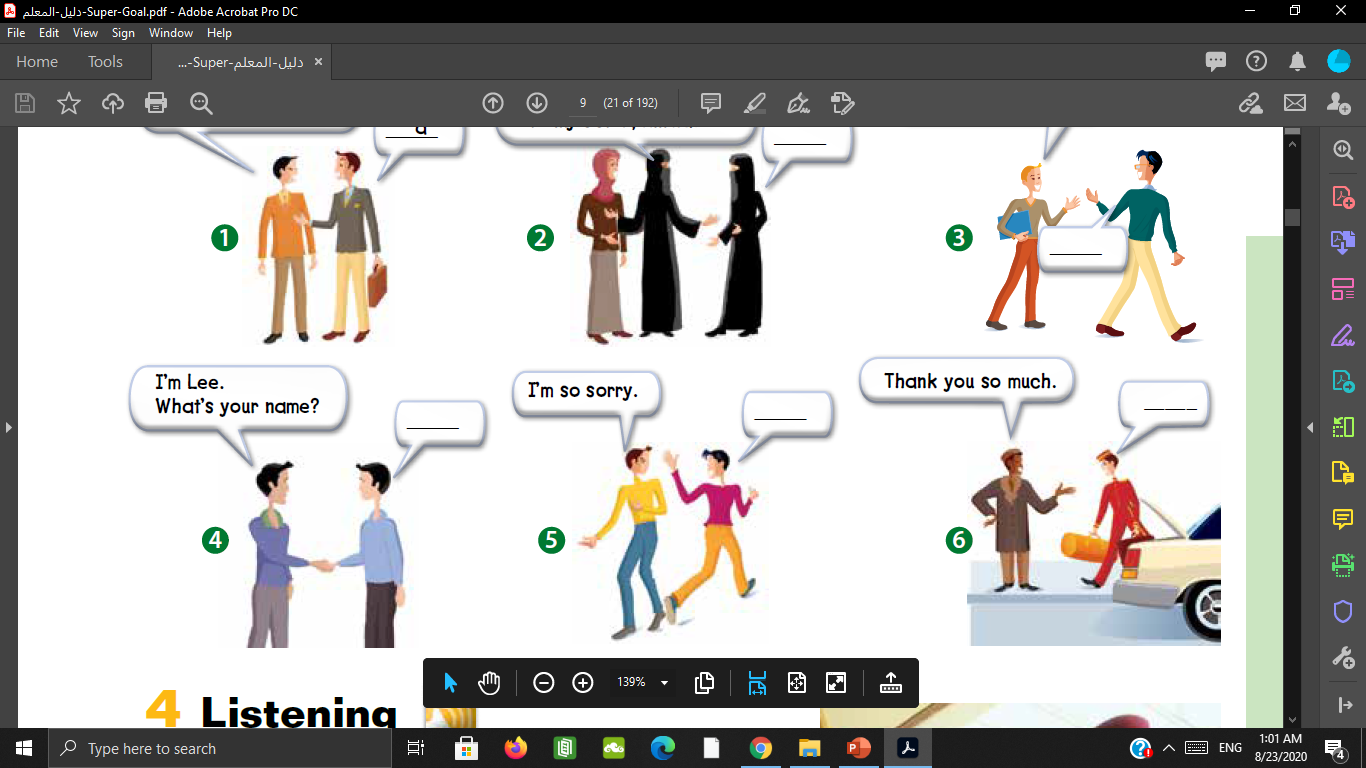 b
c. Nice to meet you.
d. Fine, thanks.
e. You’re welcome.
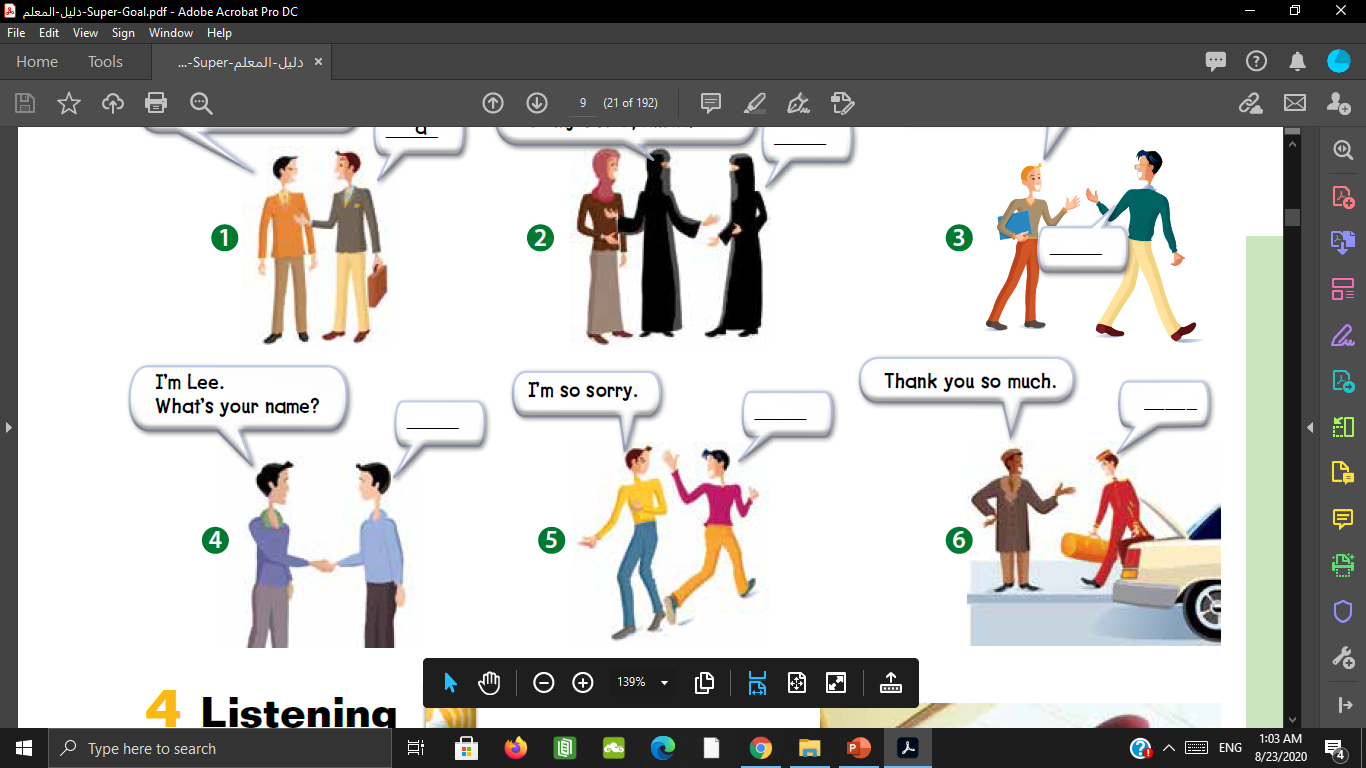 e
f. William. But my friends call me Bill.
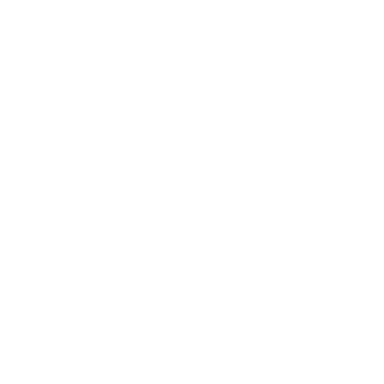 Unit: 1
4- listening
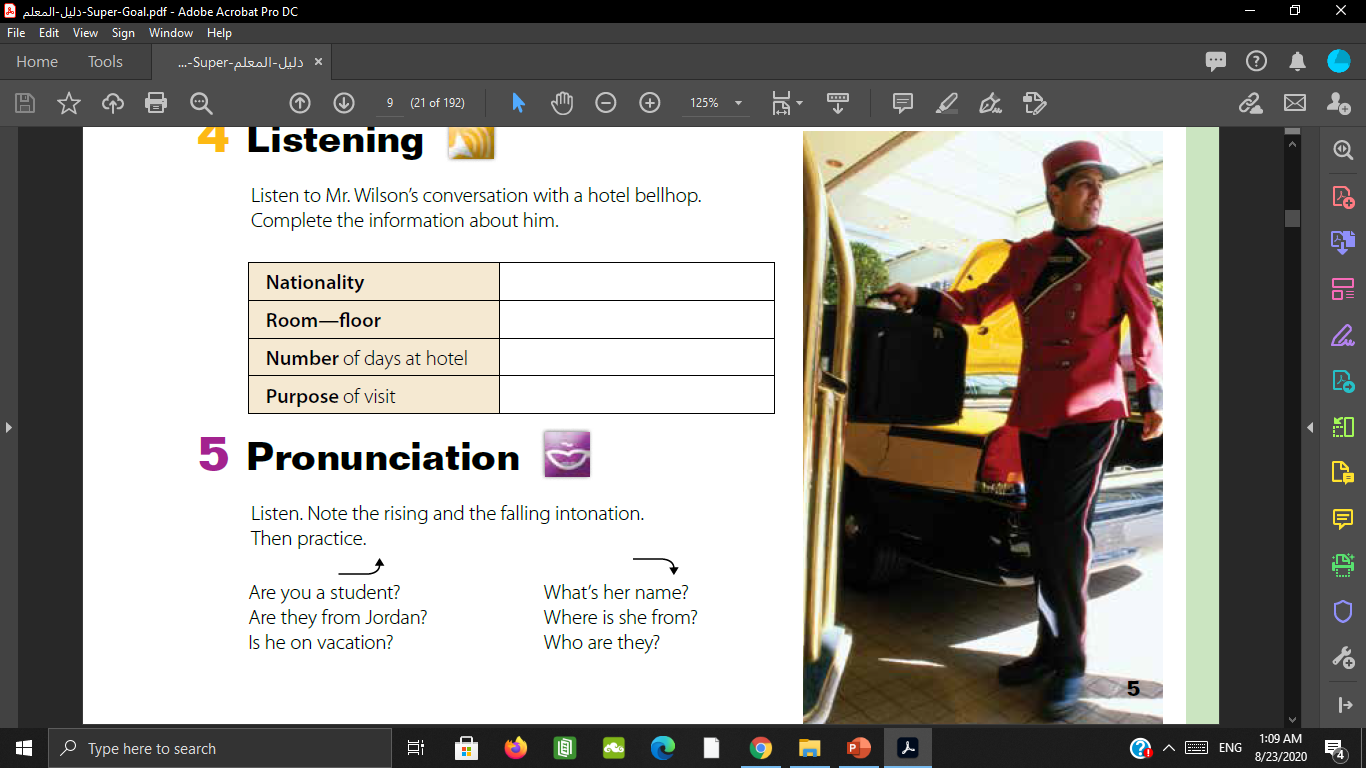 Who is talking?
Mr. Wilson
Where are they?
They’re at the hotel.
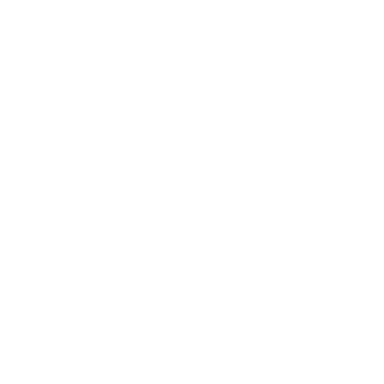 Unit: 1
4- listening
Look at the chart
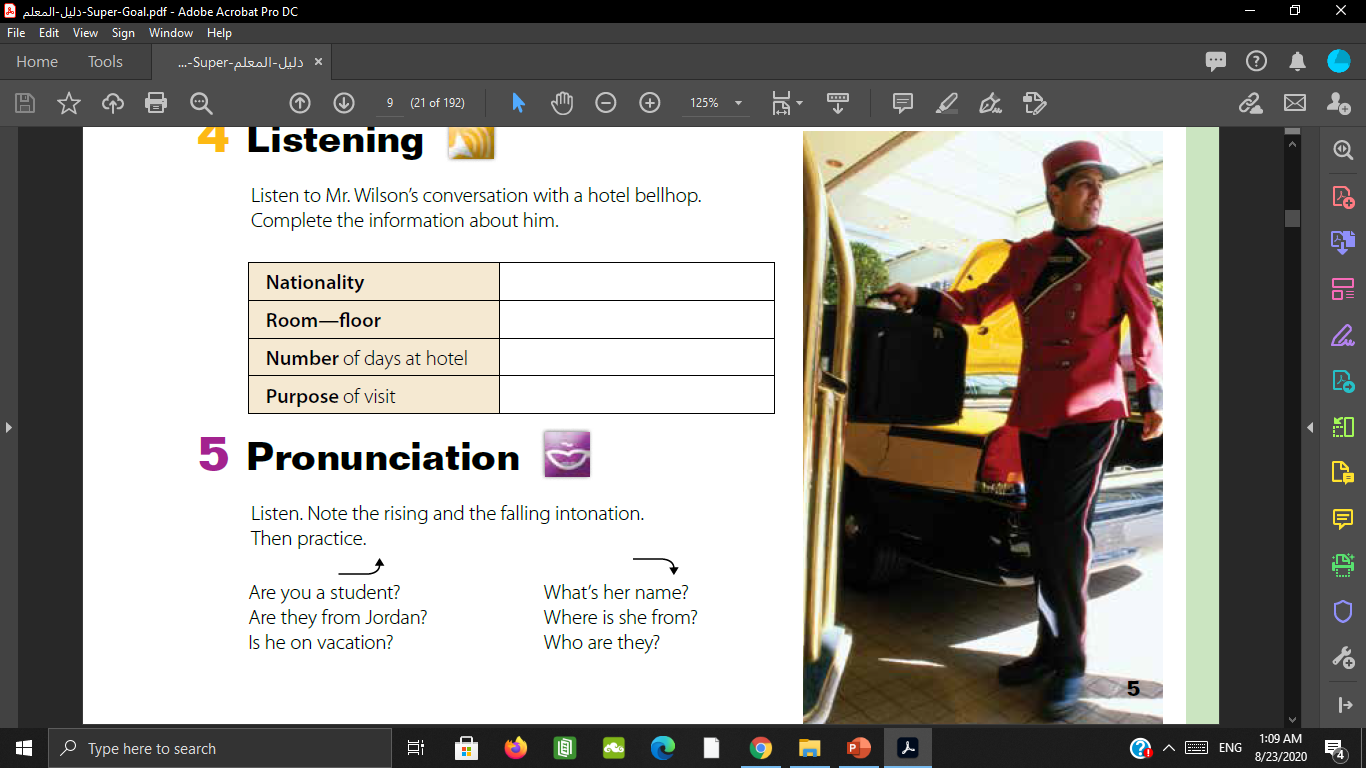 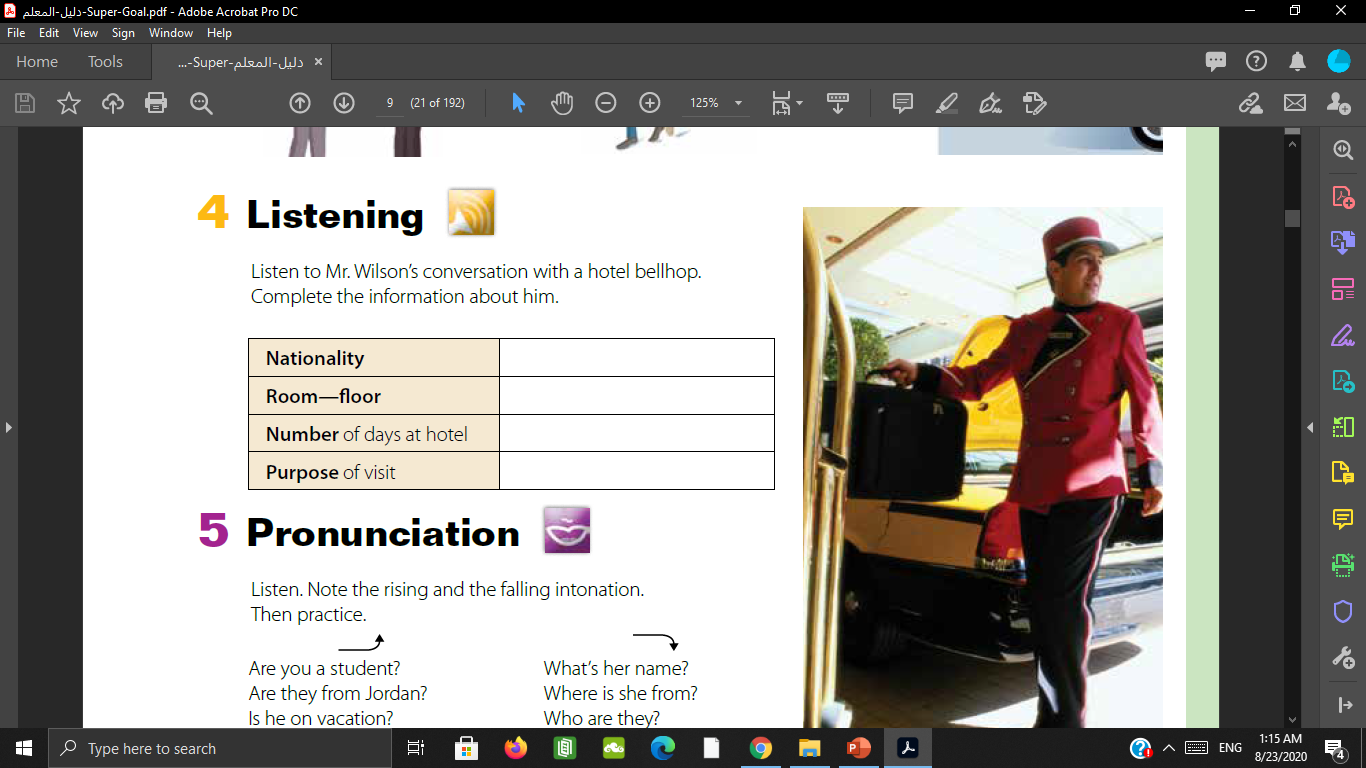 What kind of questions you are going to hear in the conversation?
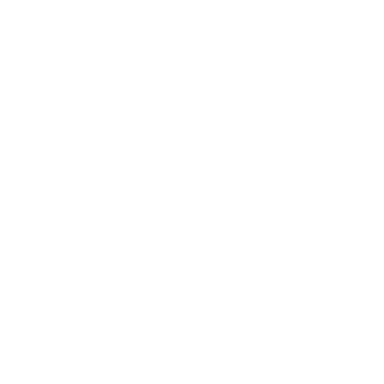 Unit: 1
4- listening
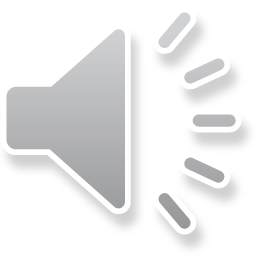 Listening time
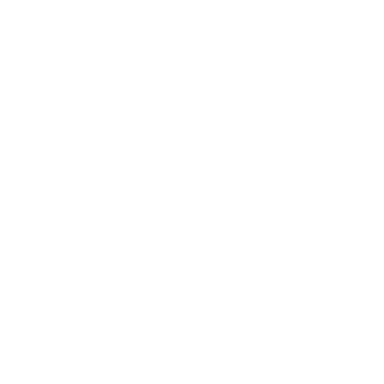 Unit: 1
4- listening
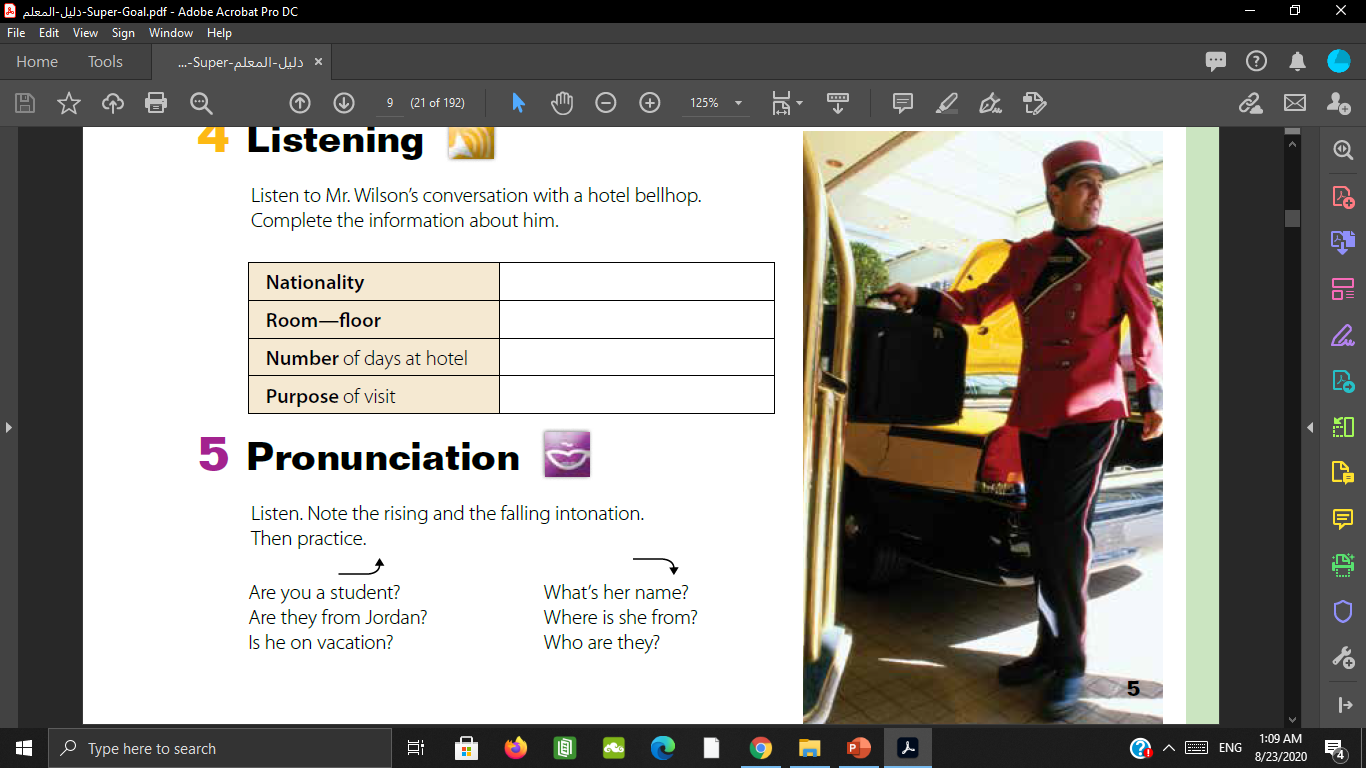 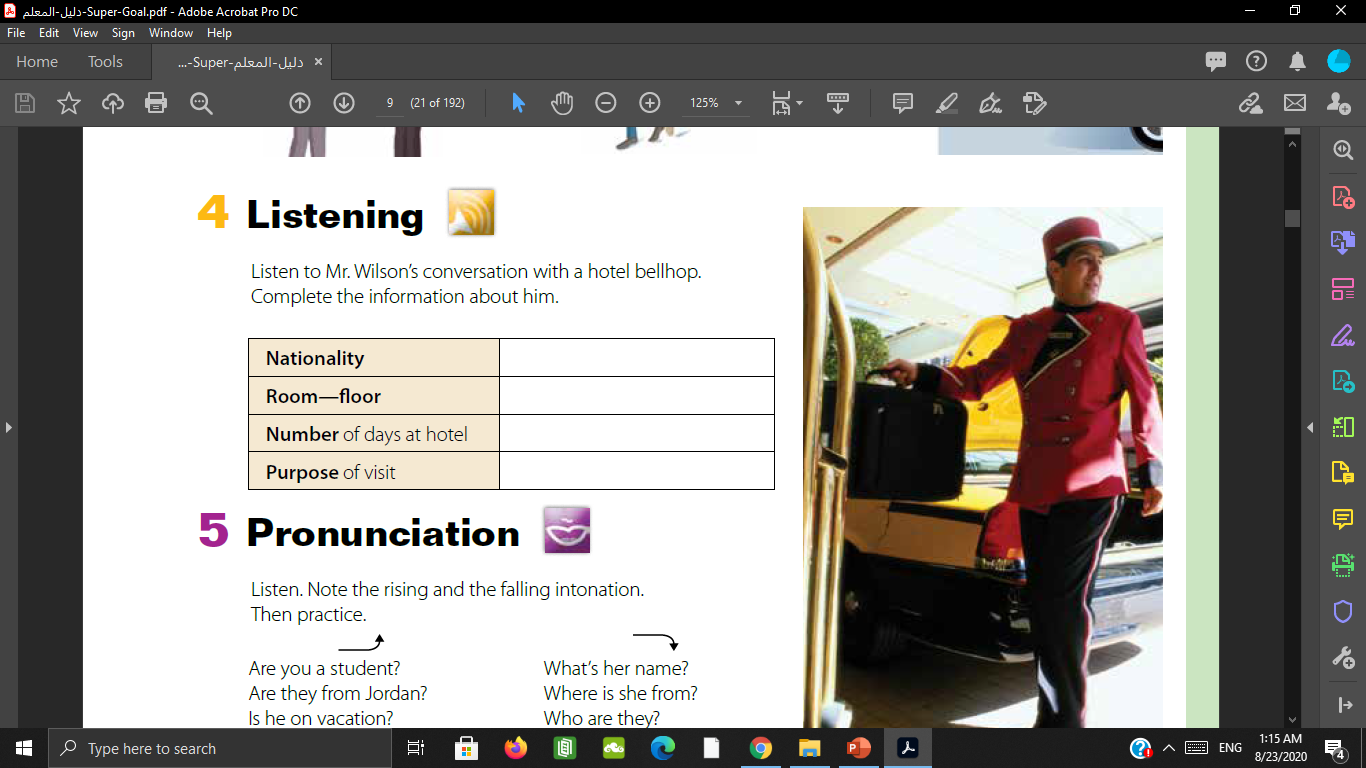 UK- British
905- 9th floor
1
A meeting
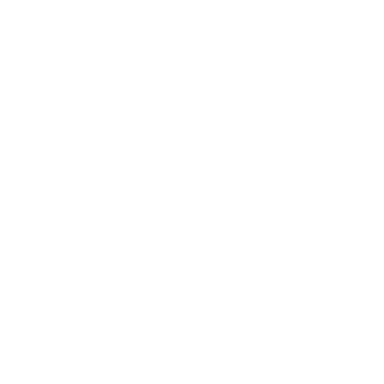 5- pronunciation
Unit: 1
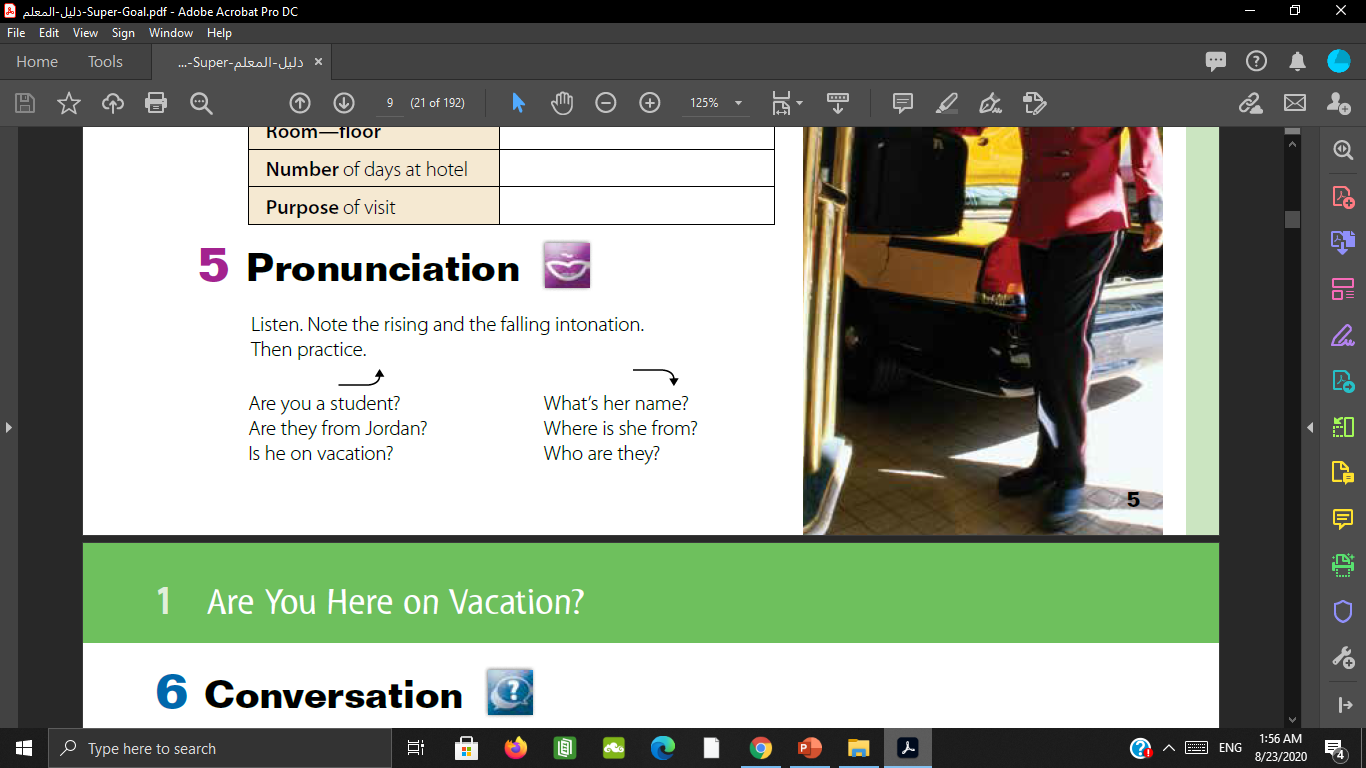 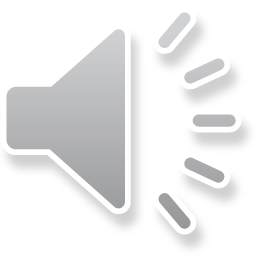 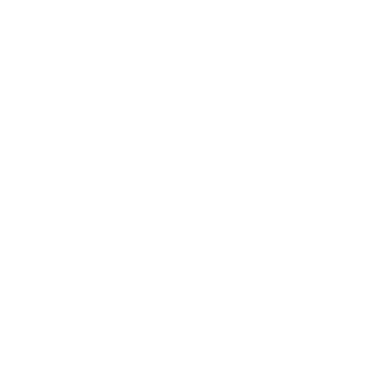 6- conversation
Unit: 1
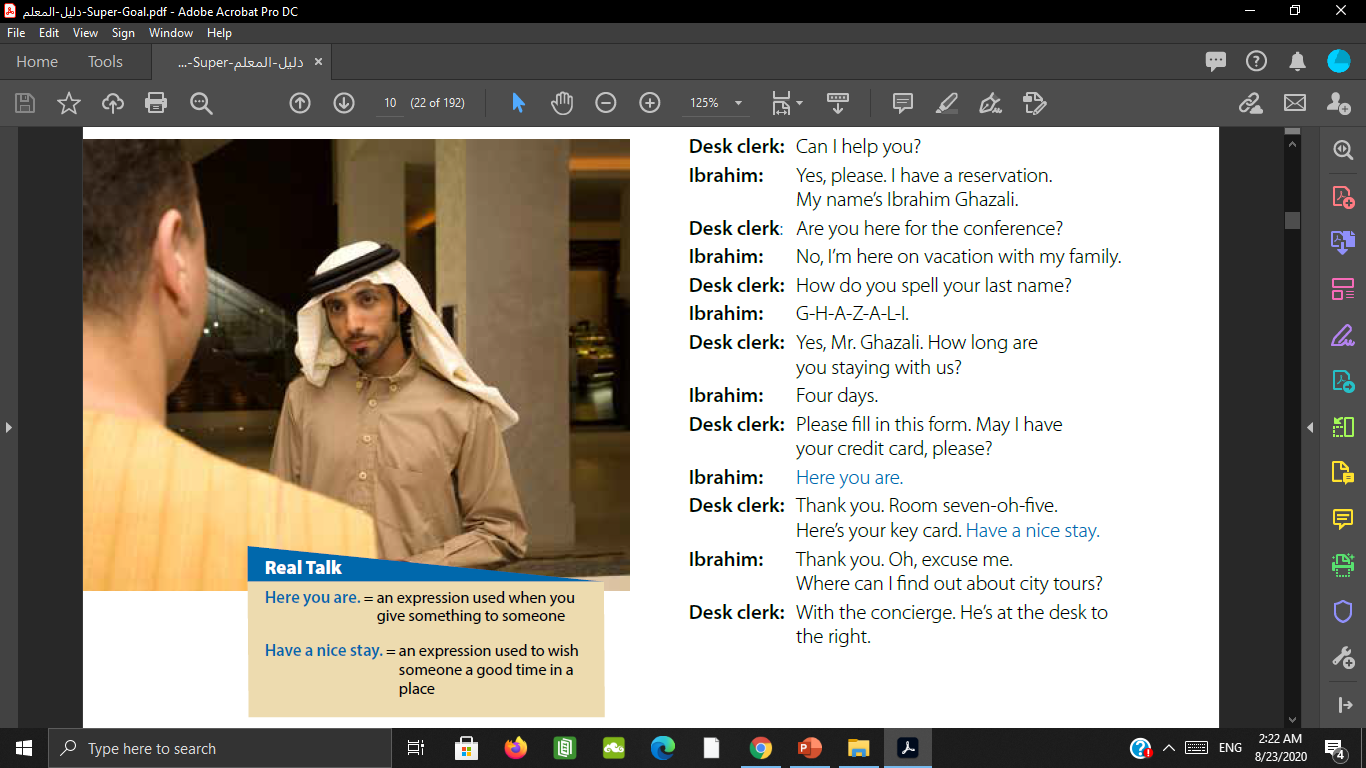 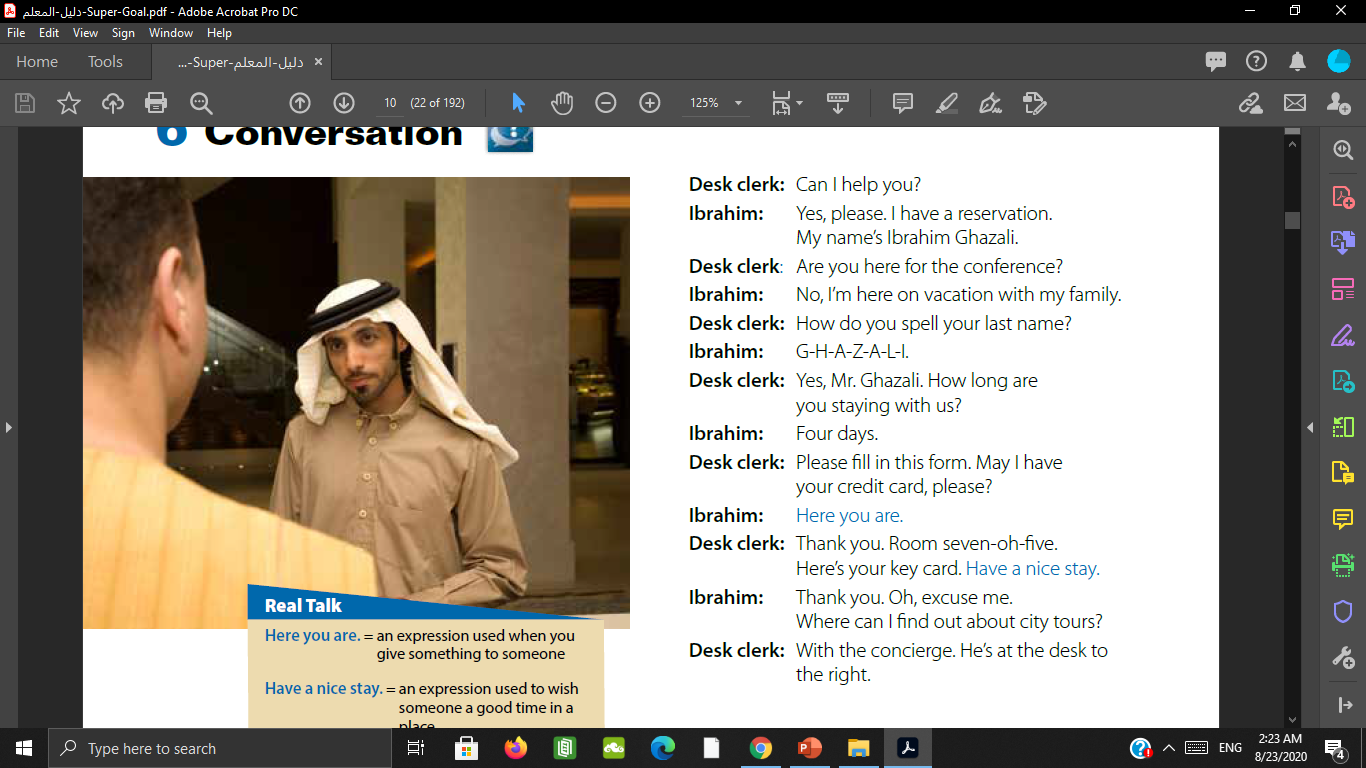 Microsoft 
Teams
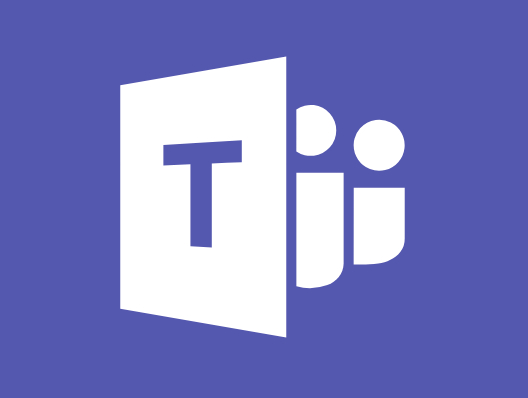 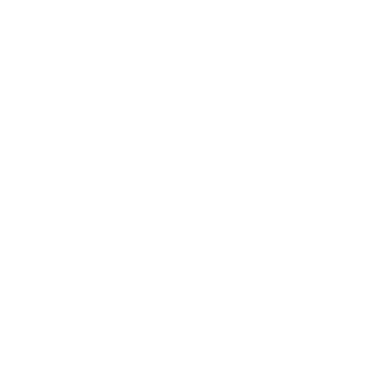 6- conversation
Unit: 1
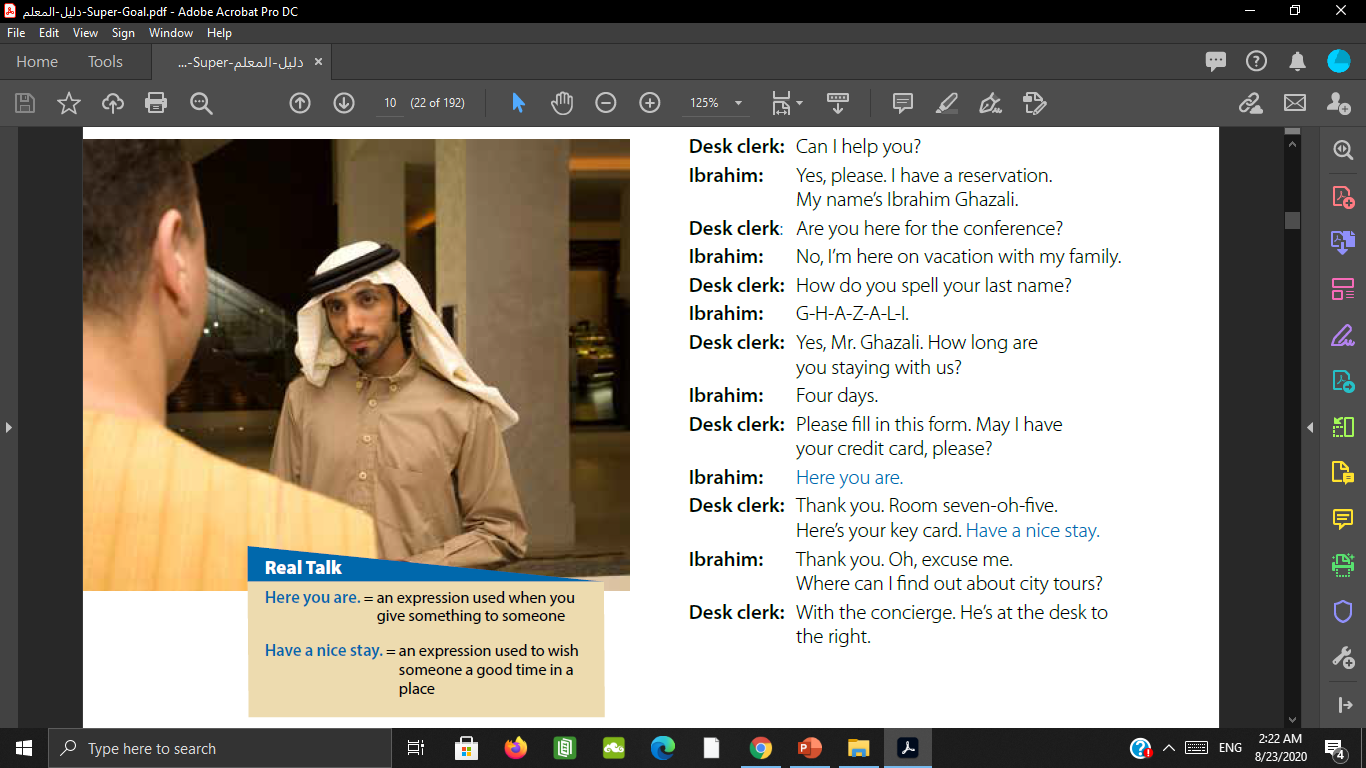 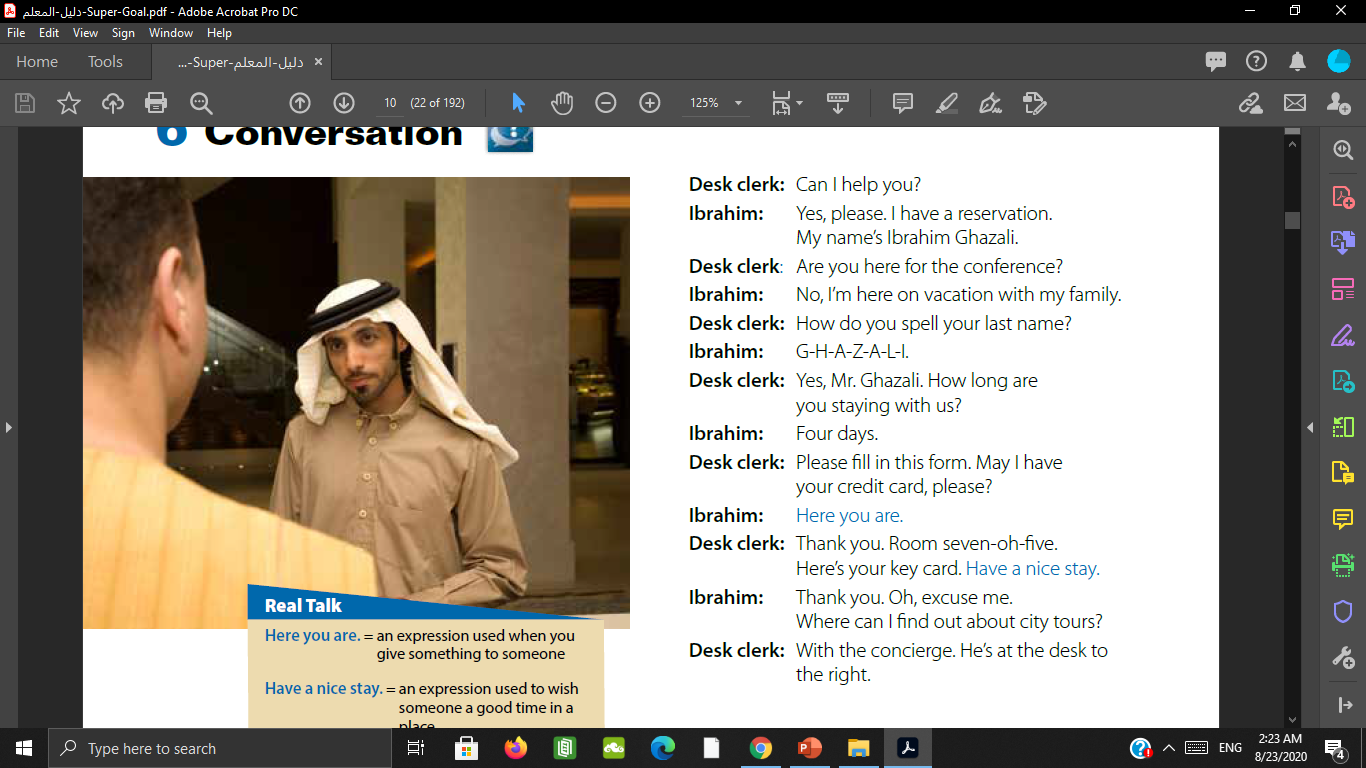 Who are the
people?

 What are they probably talking about?
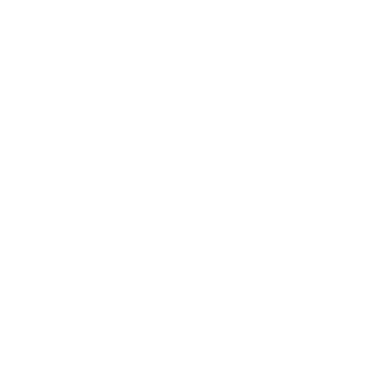 6- conversation
Unit: 1
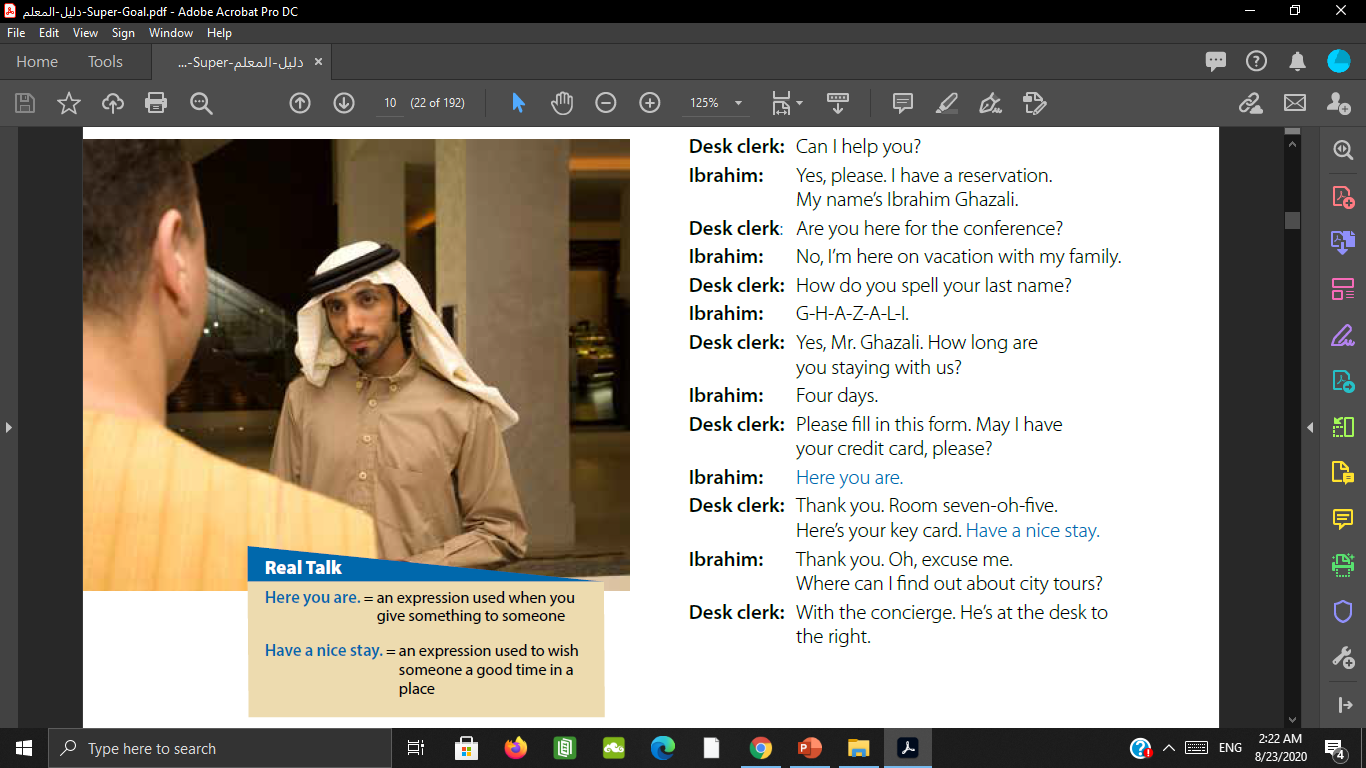 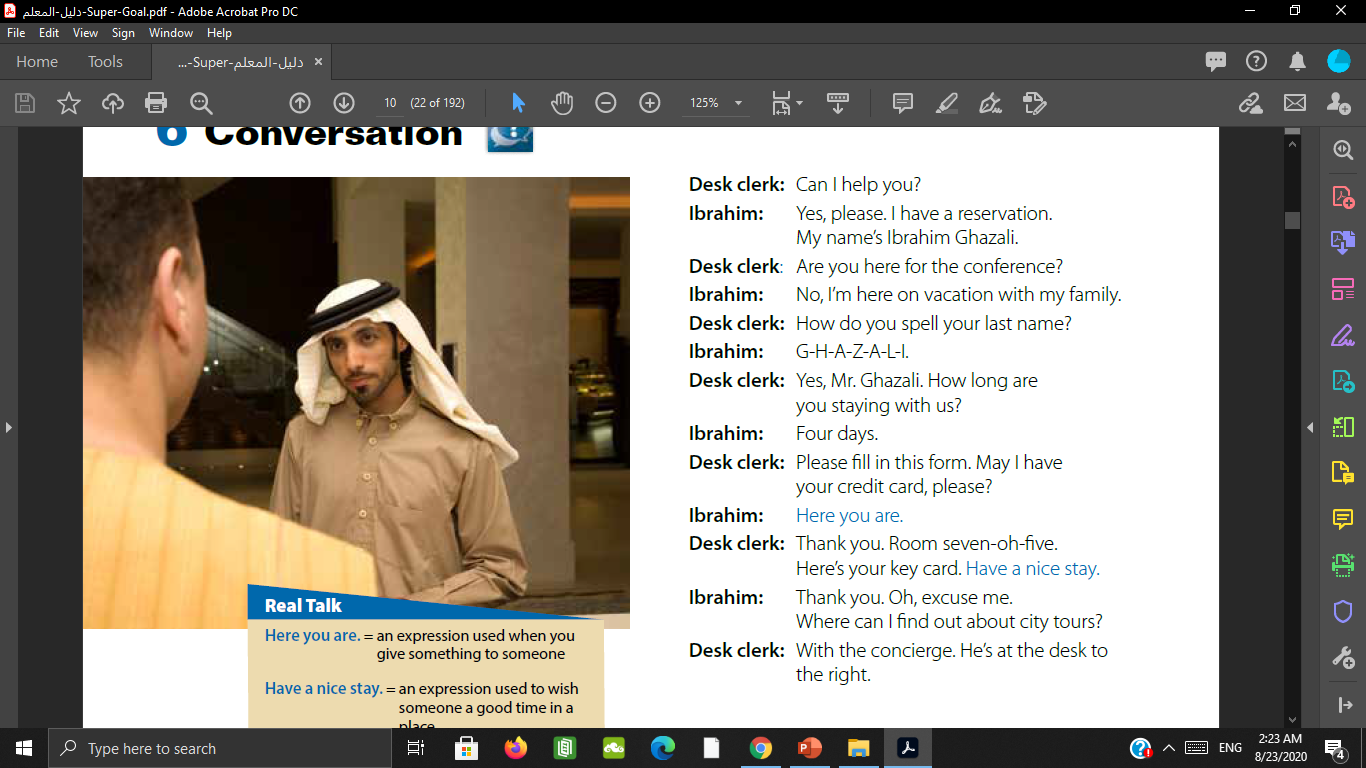 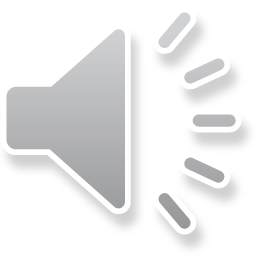 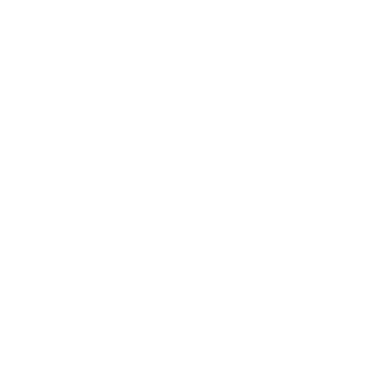 6- conversation
Unit: 1
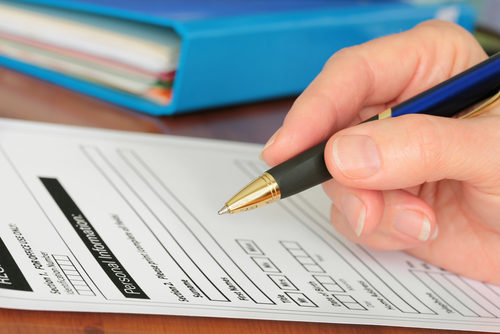 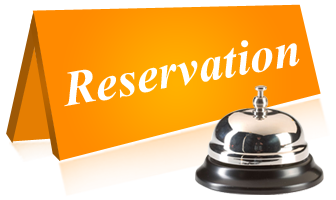 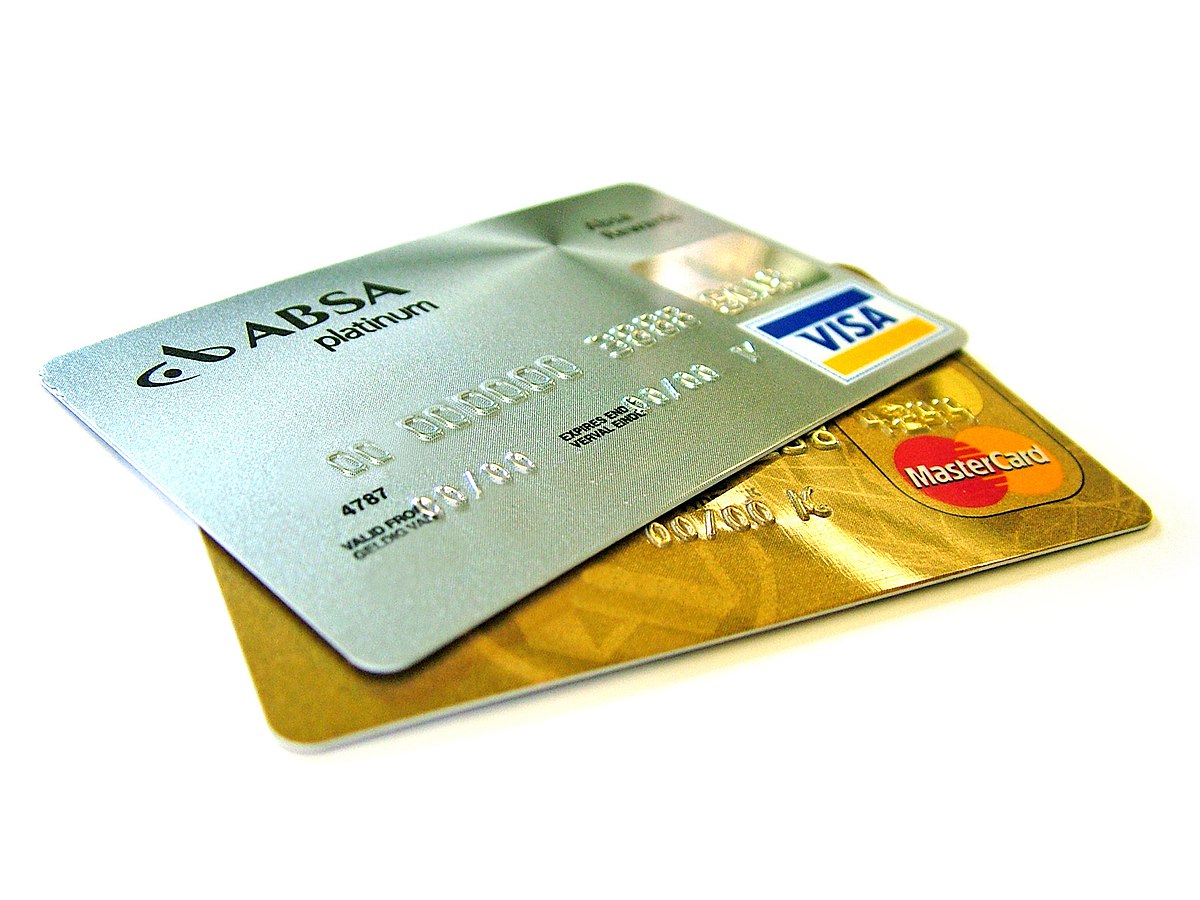 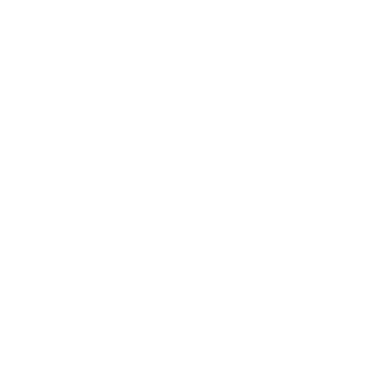 6- conversation
Unit: 1
1. What’s Ibrahim’s last name?
2. Is Ibrahim at the hotel on business?
3. How is he paying for the hotel?
4. How long is he staying in the hotel?
5. What’s his room number?
His last name is Ghazali
No, he isn’t. He is on vacation.
By credit card.
For four days.
His room number is 705.
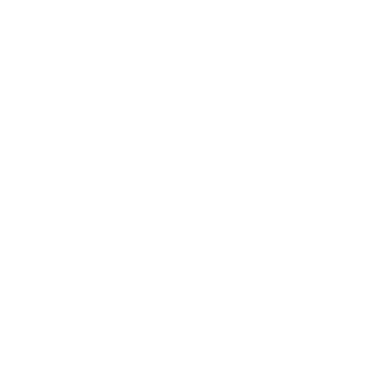 6- conversation
Unit: 1
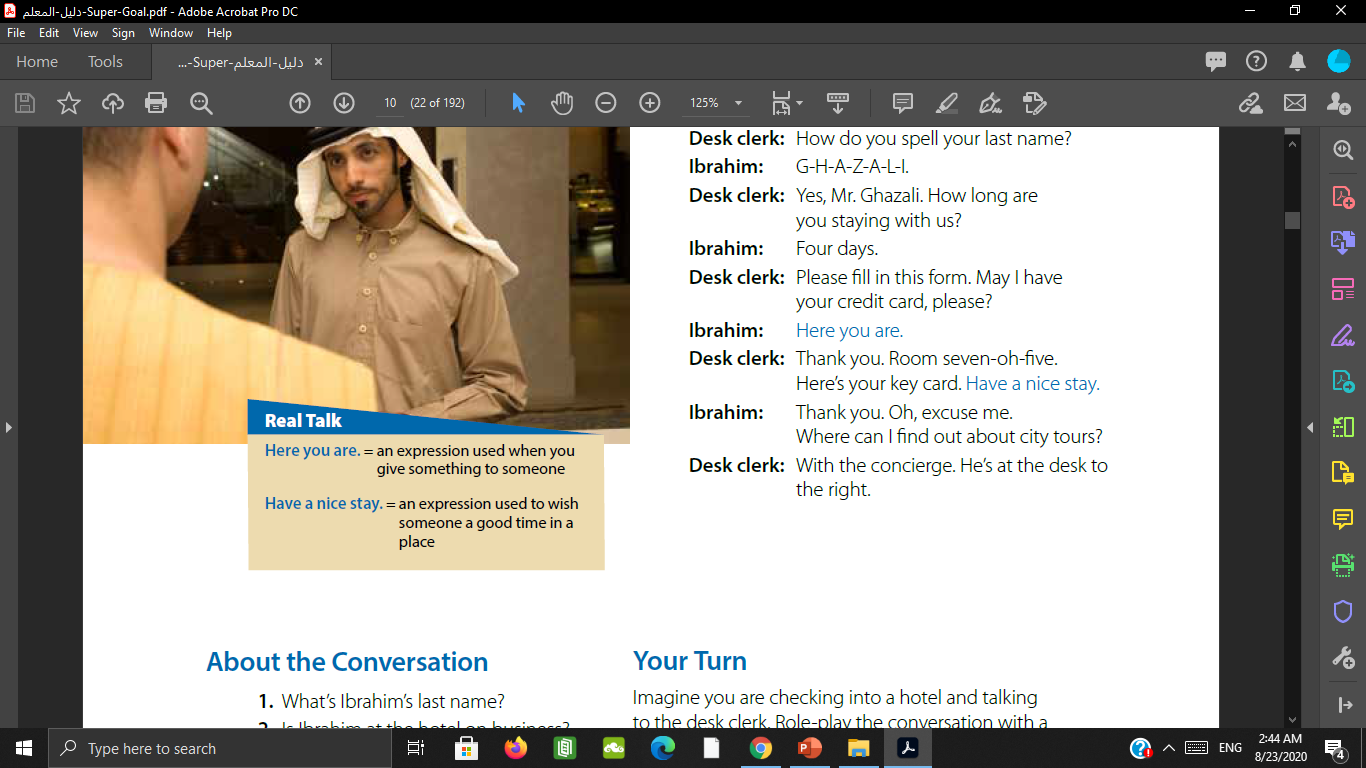 Read
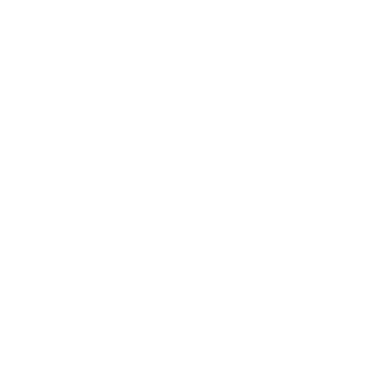 7- About you
Unit: 1
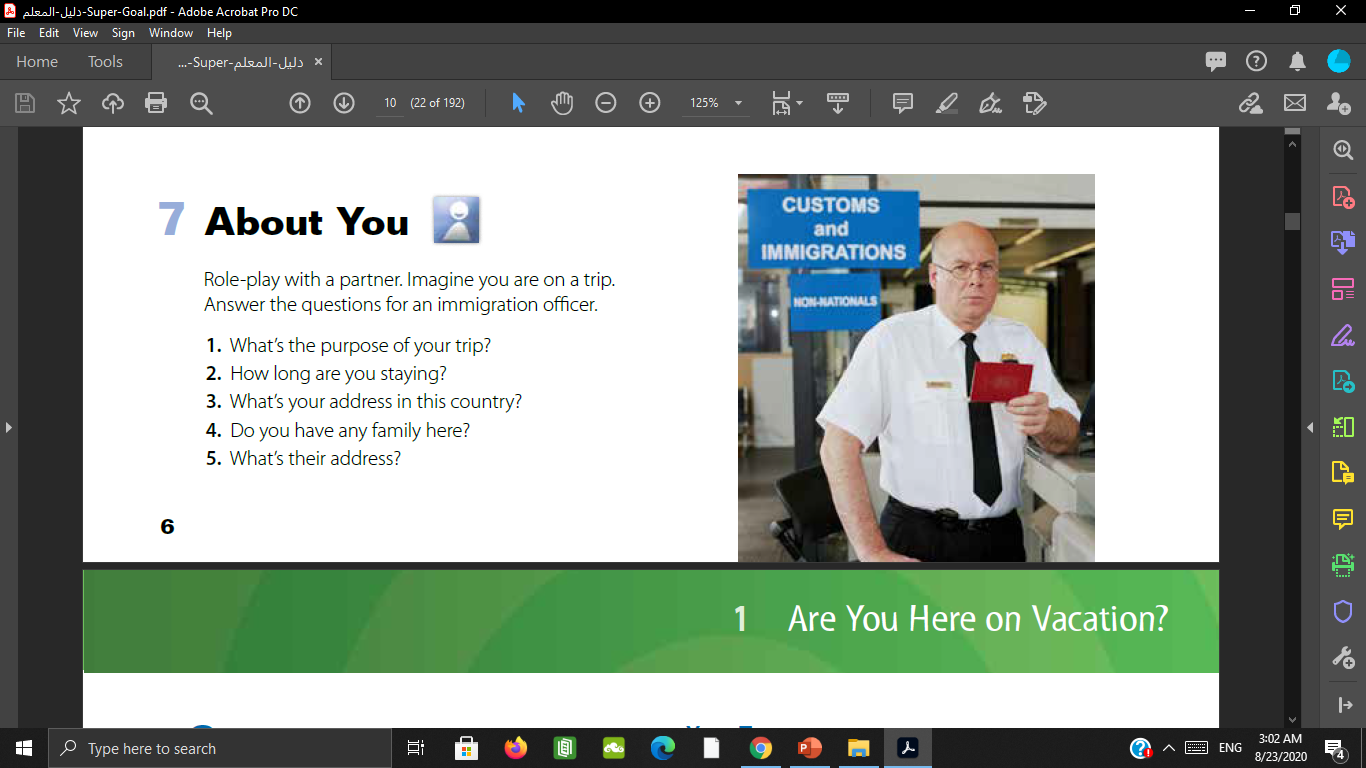 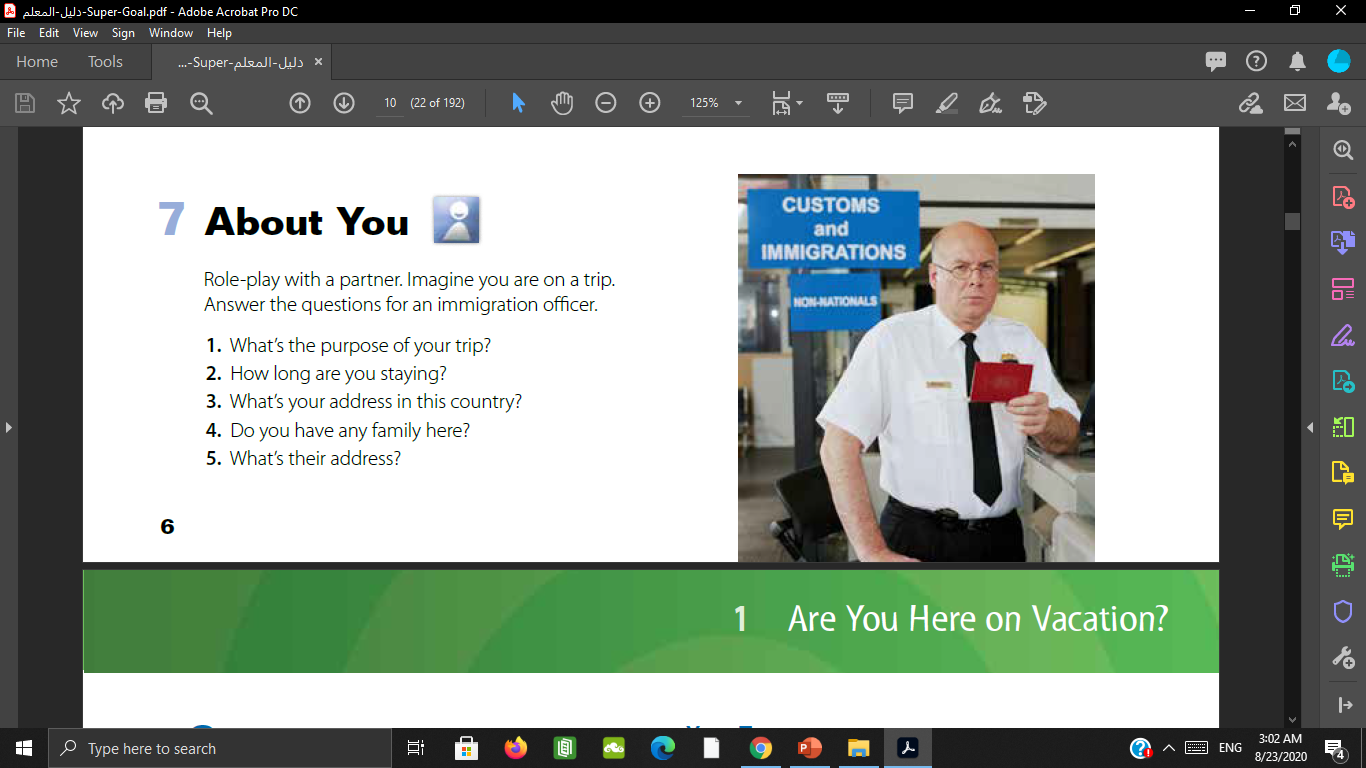